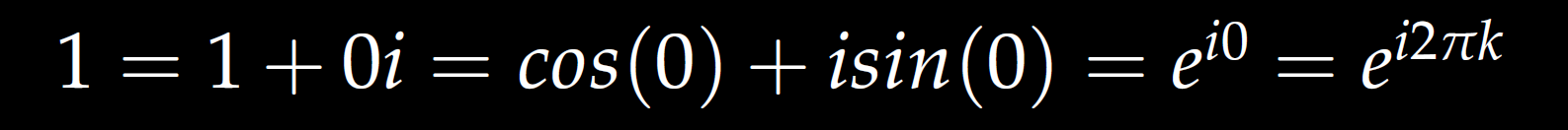 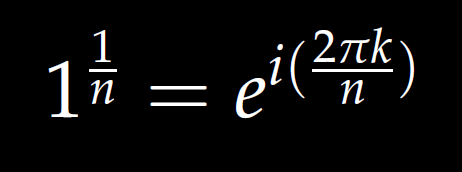 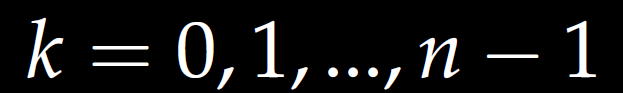 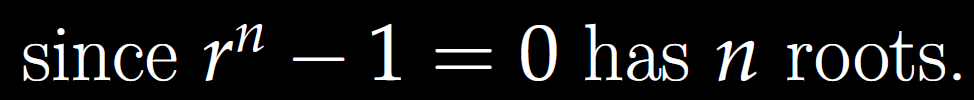 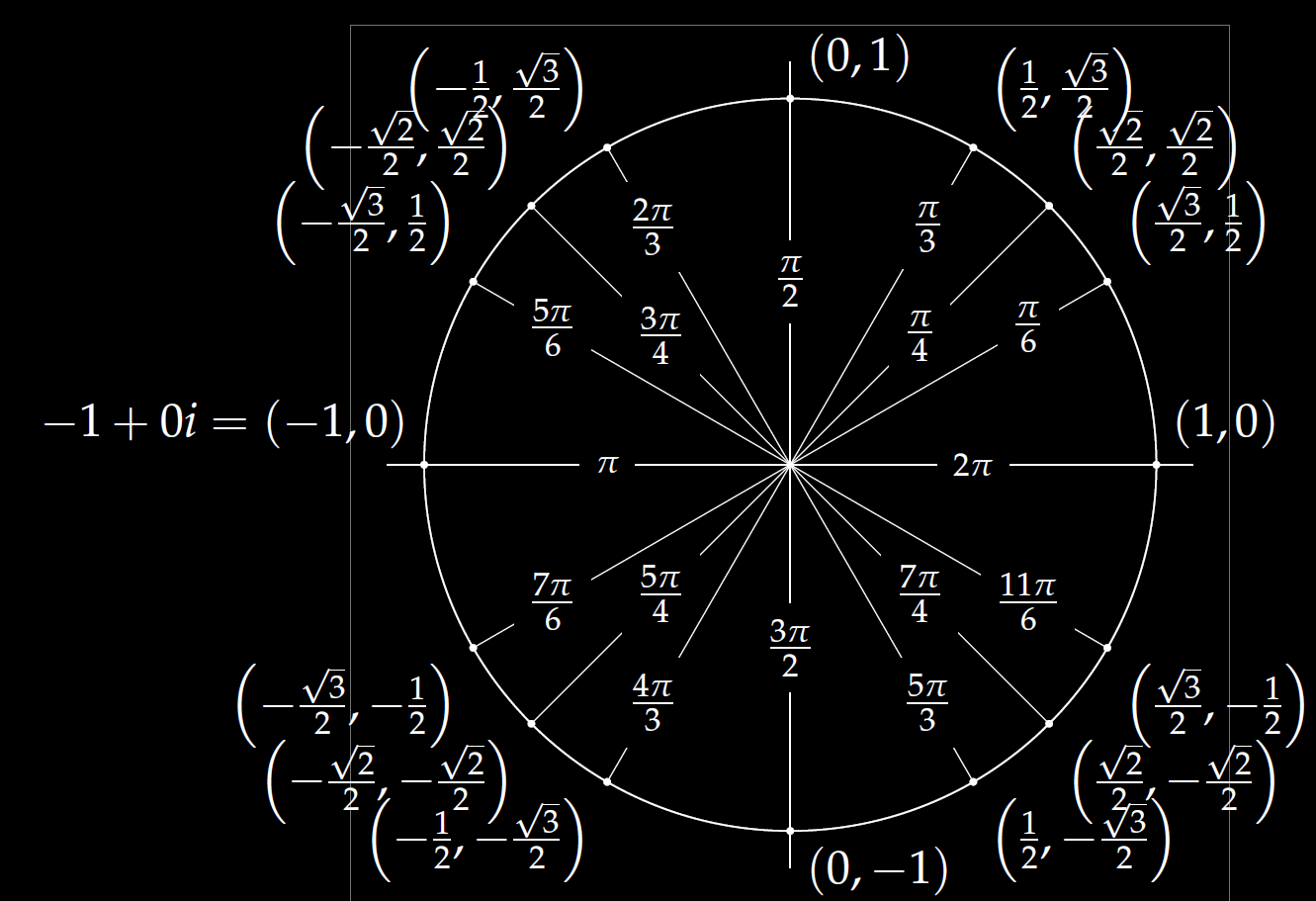 Roots of unity
rn = 1
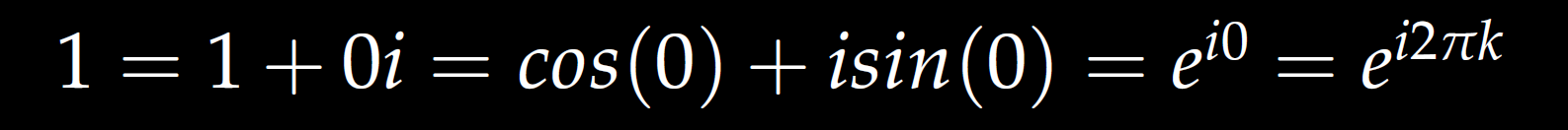 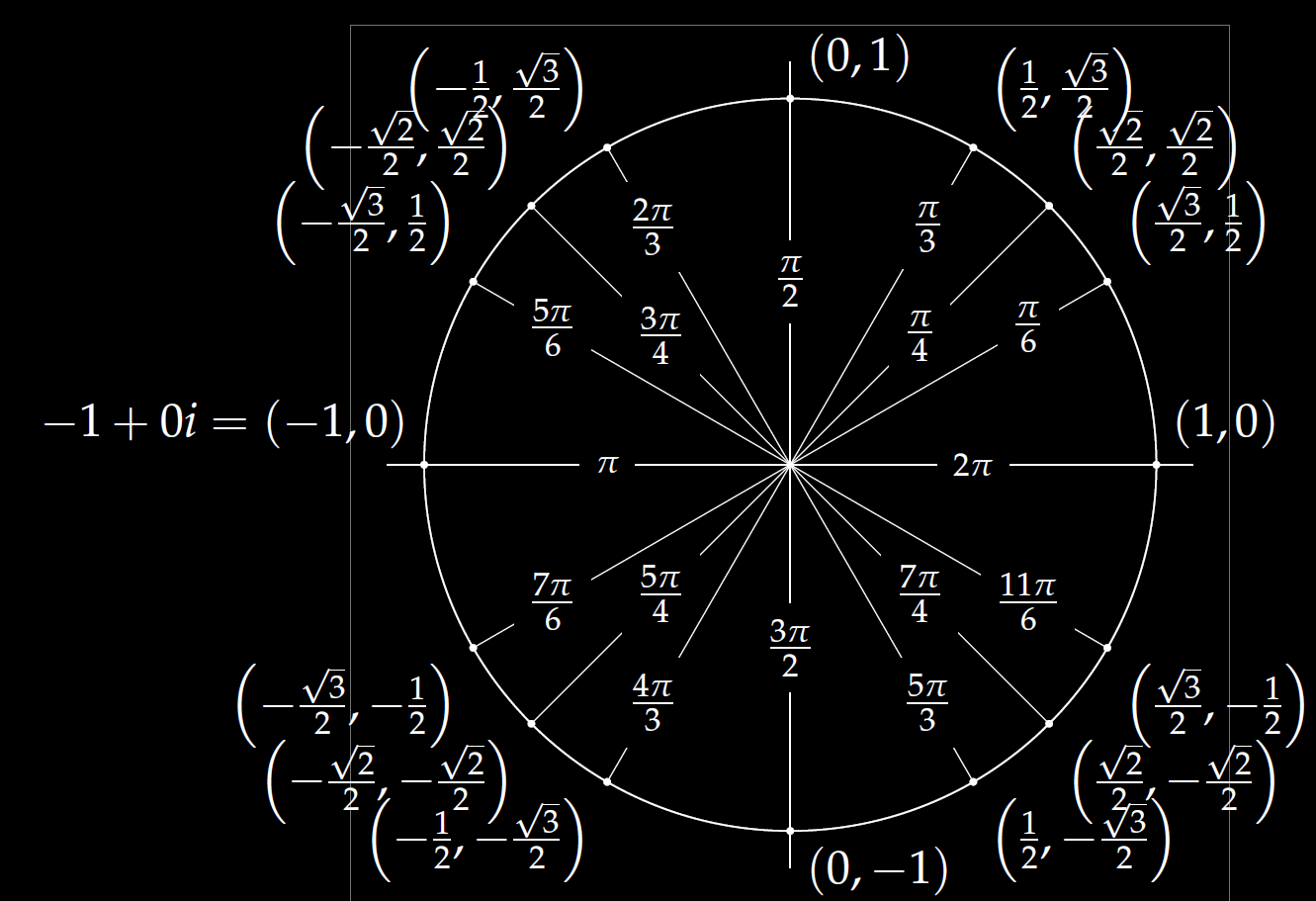 Roots of unity
rn = 1
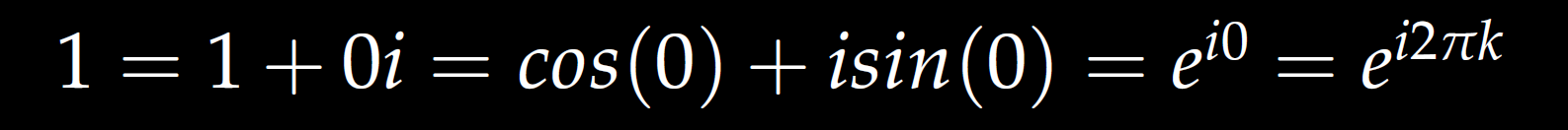 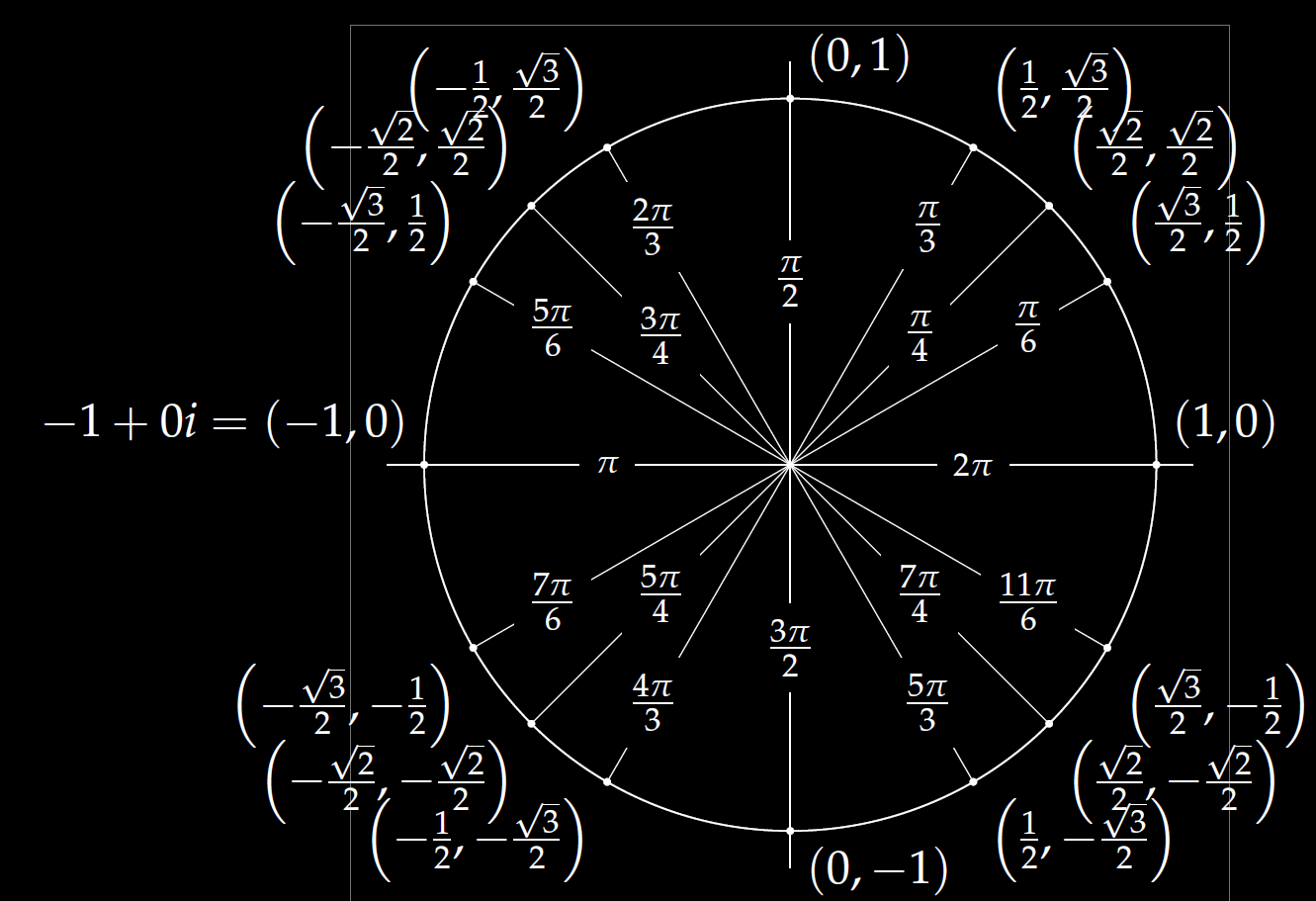 Roots of unity
rn = 1
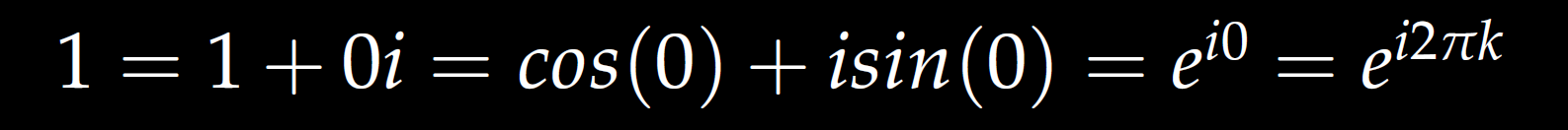 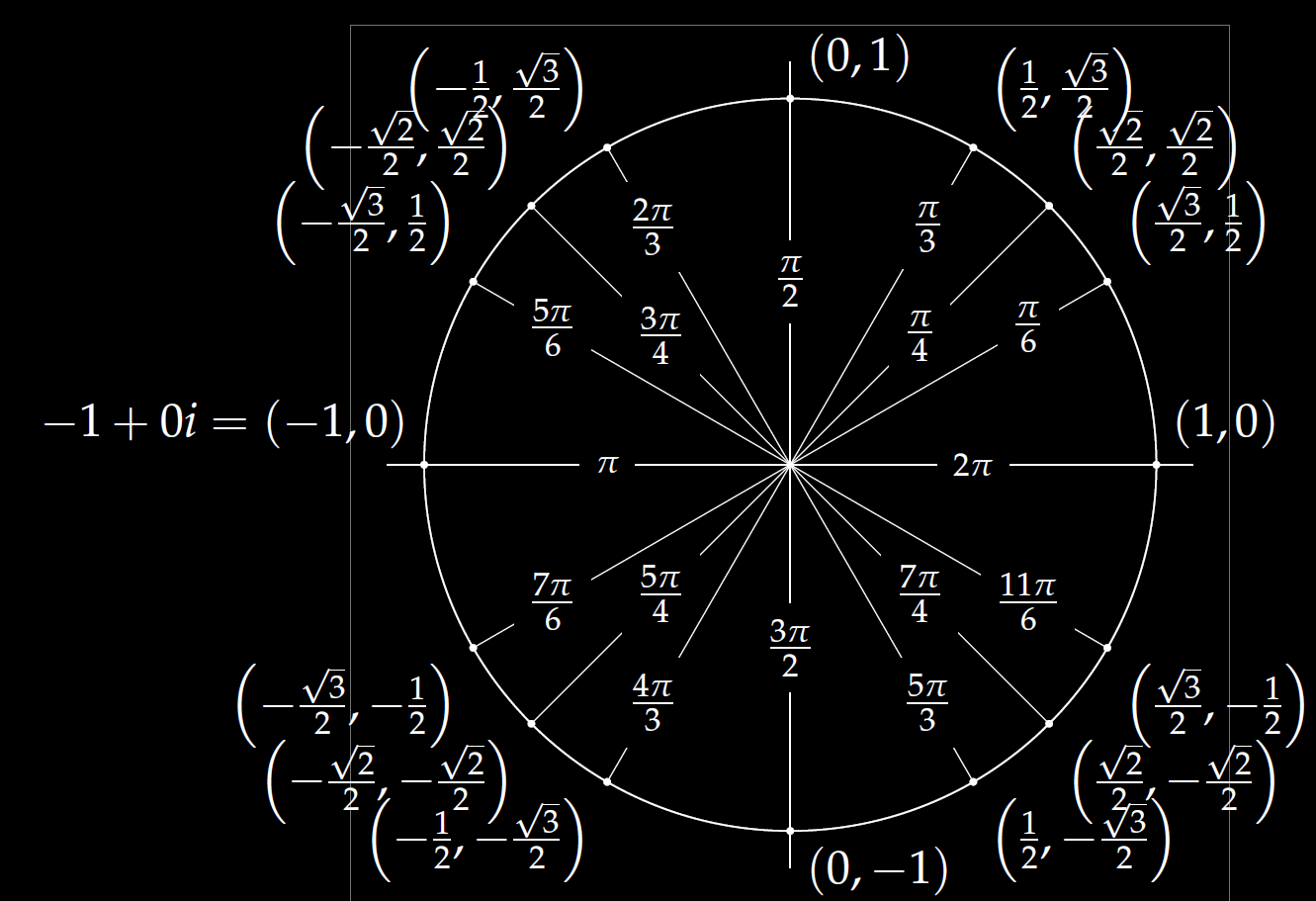 Roots of unity
rn = 1
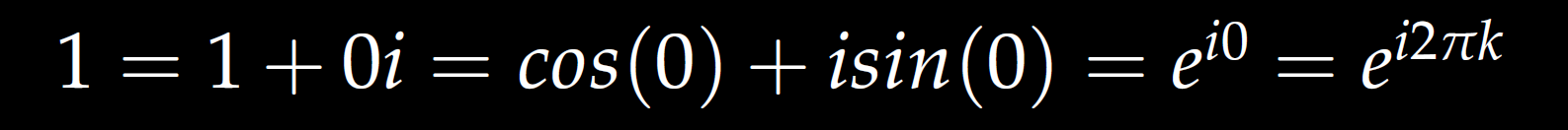 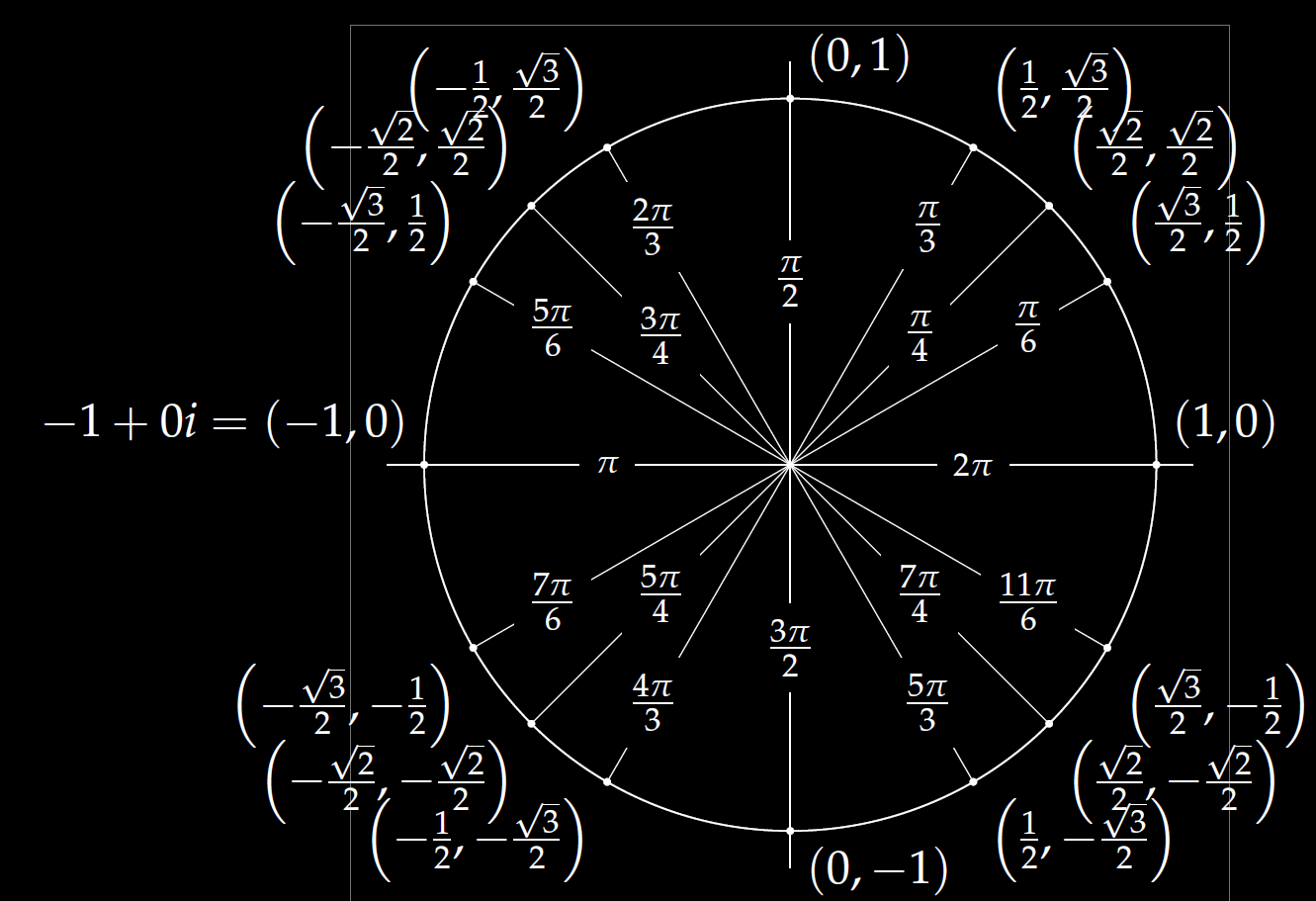 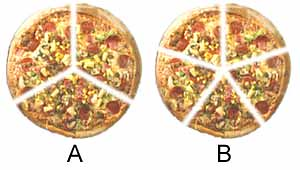 Roots of unity
rn = 1
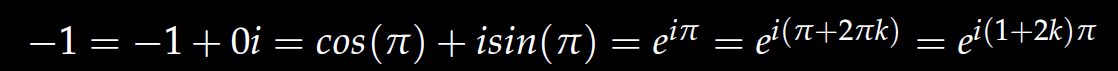 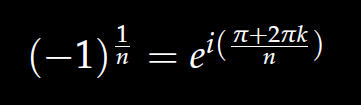 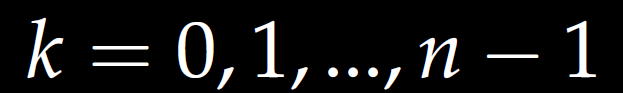 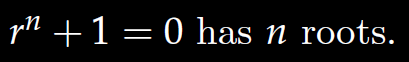 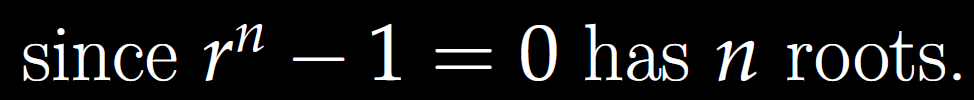 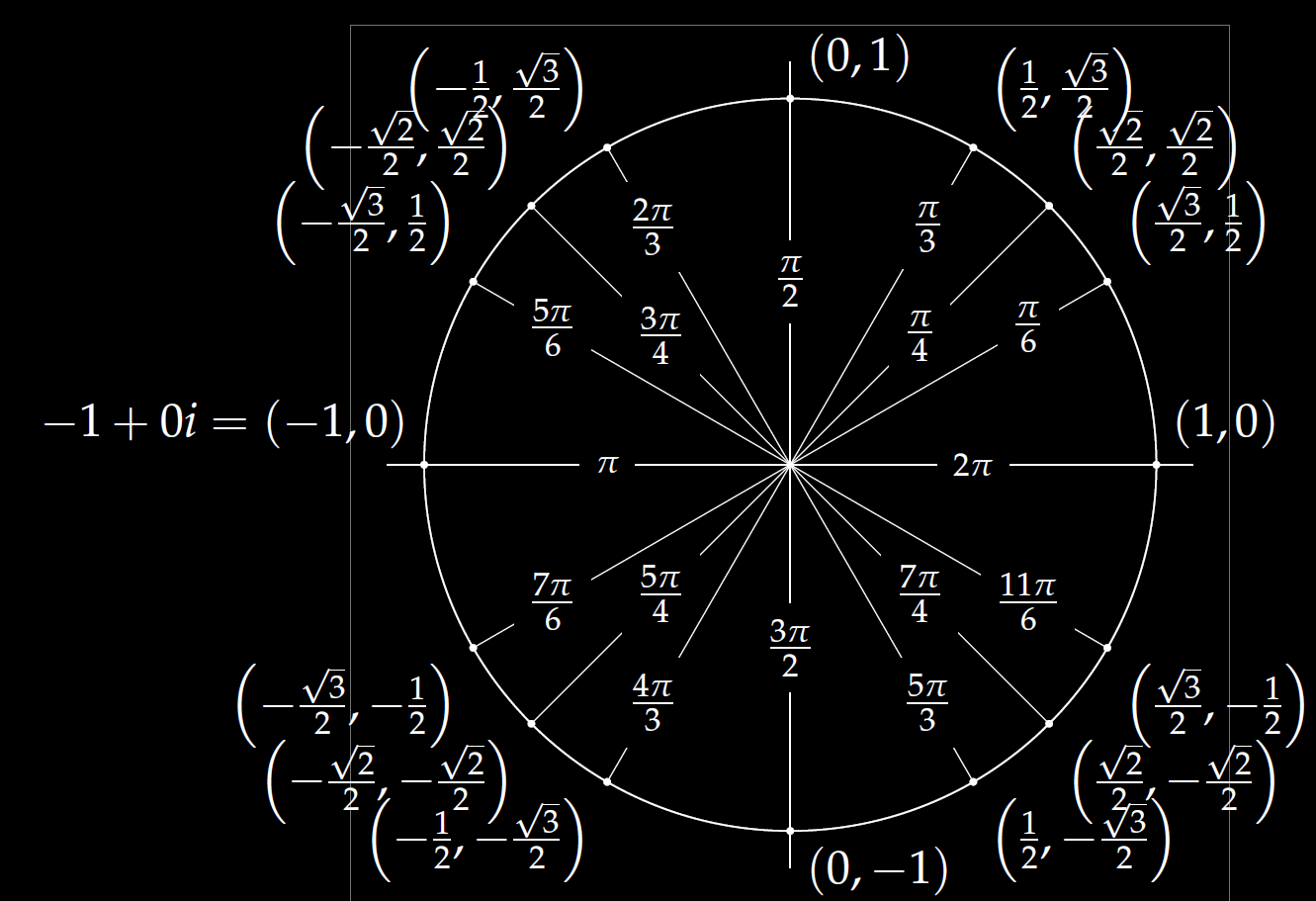 We will also solve
rn = -1
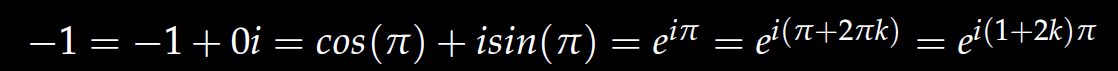 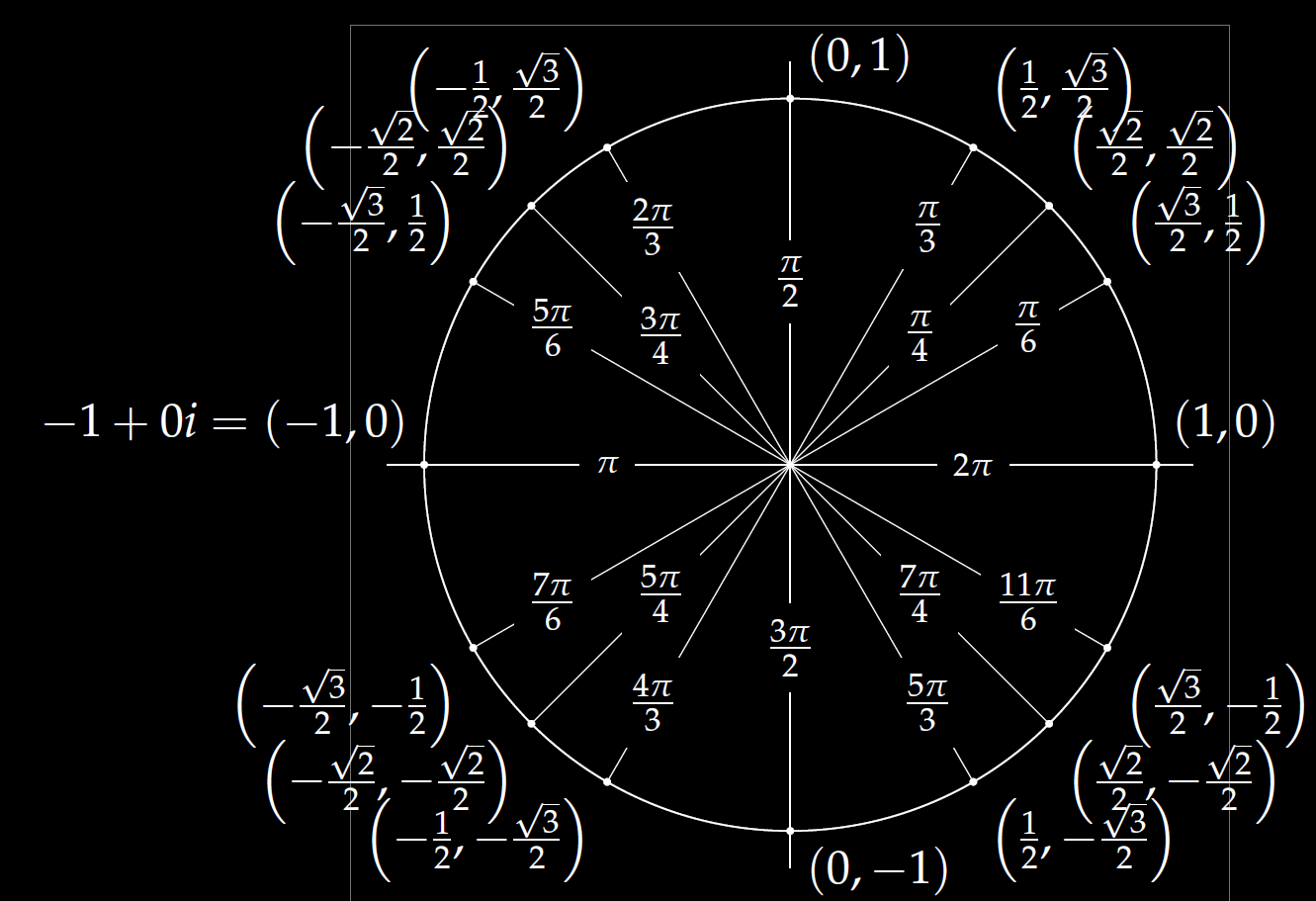 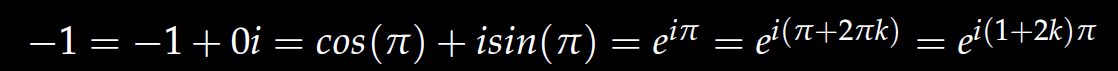 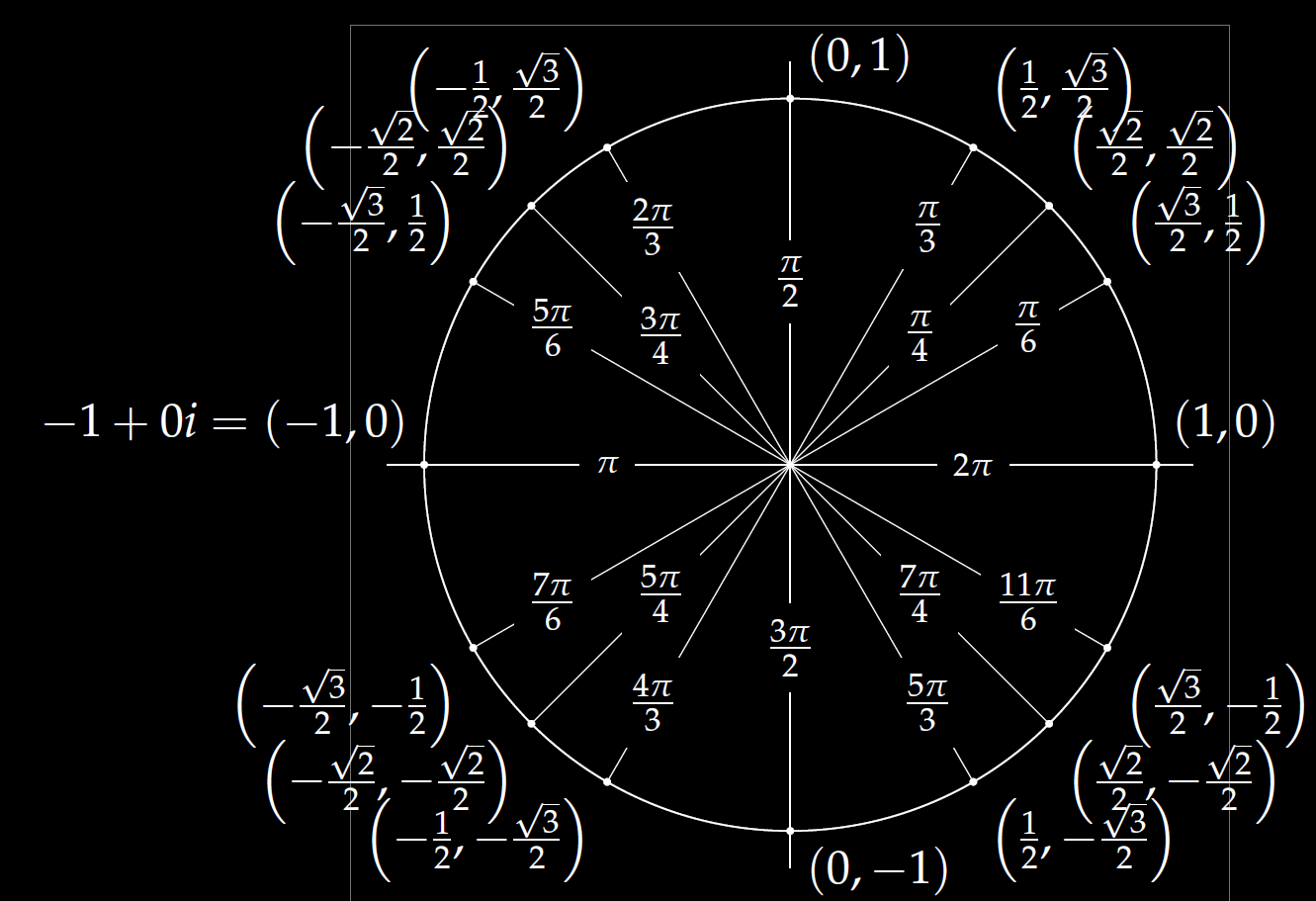 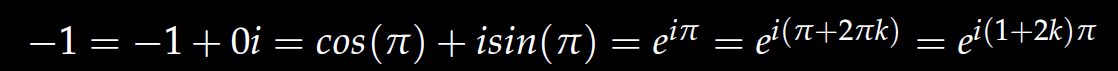 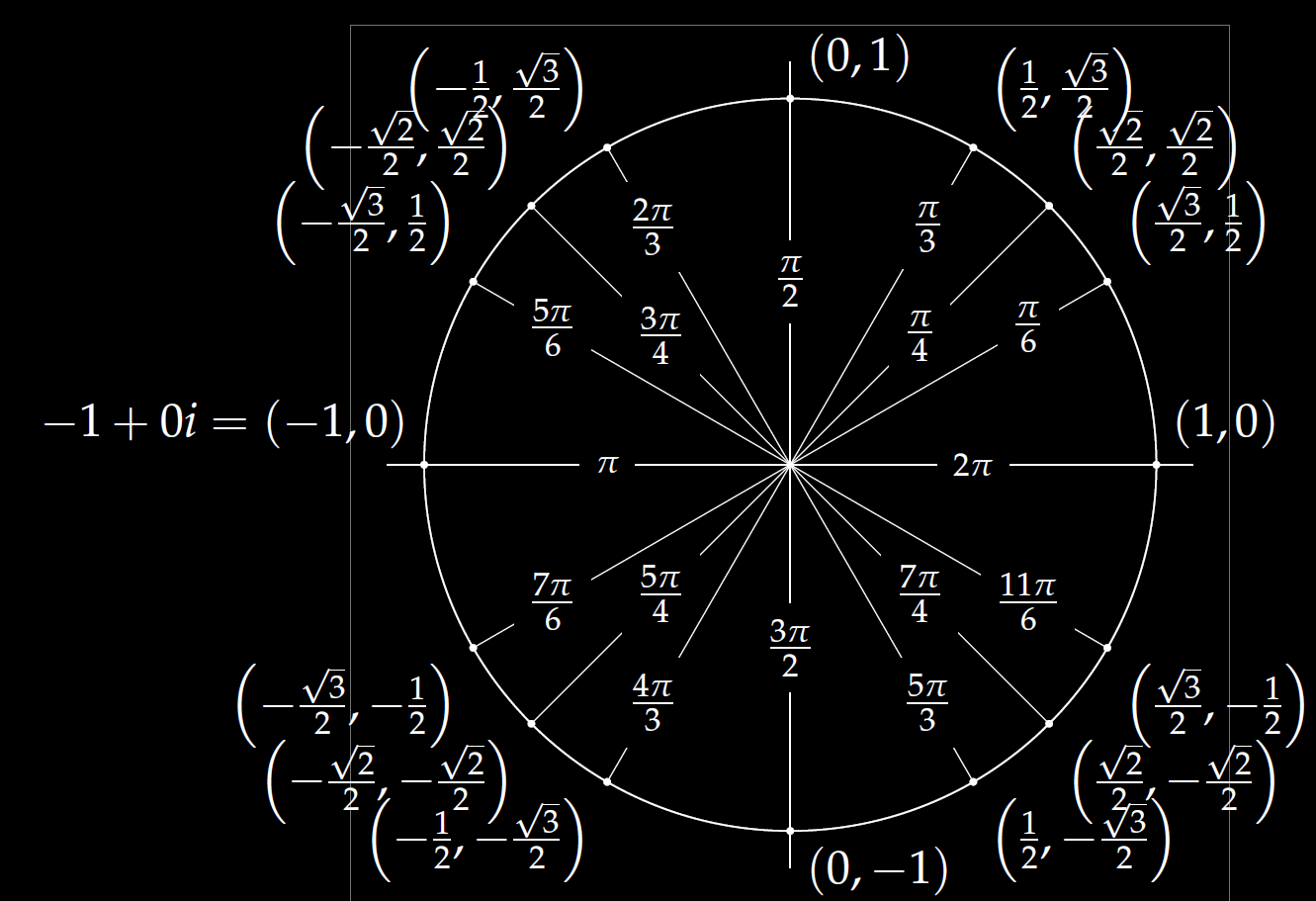 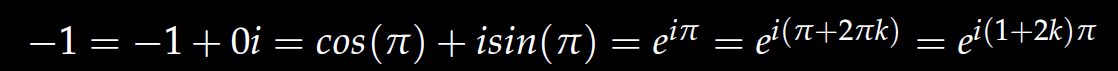 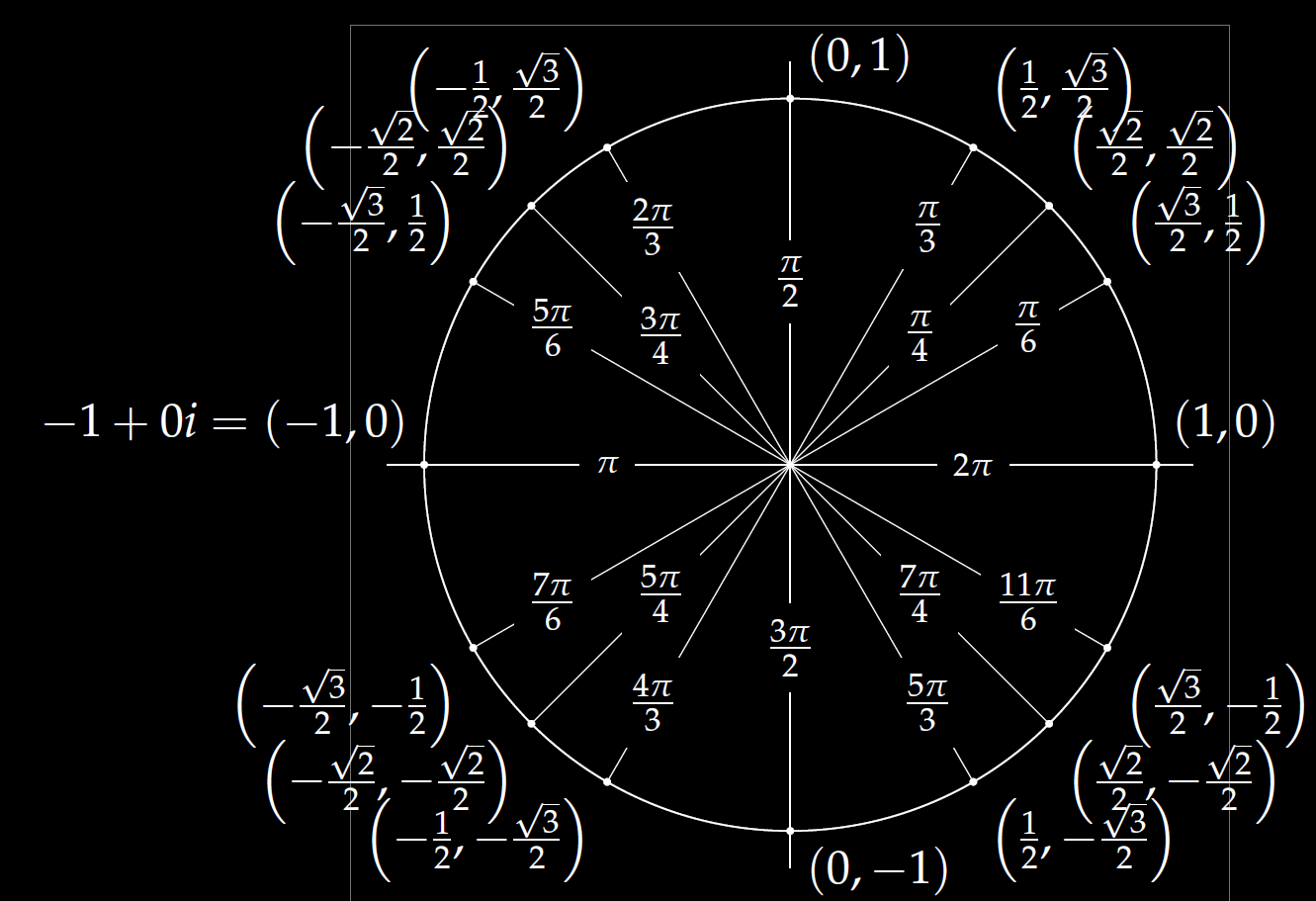 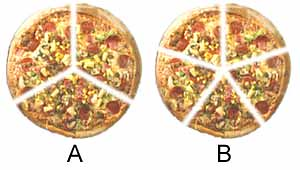 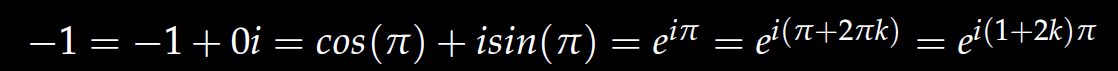 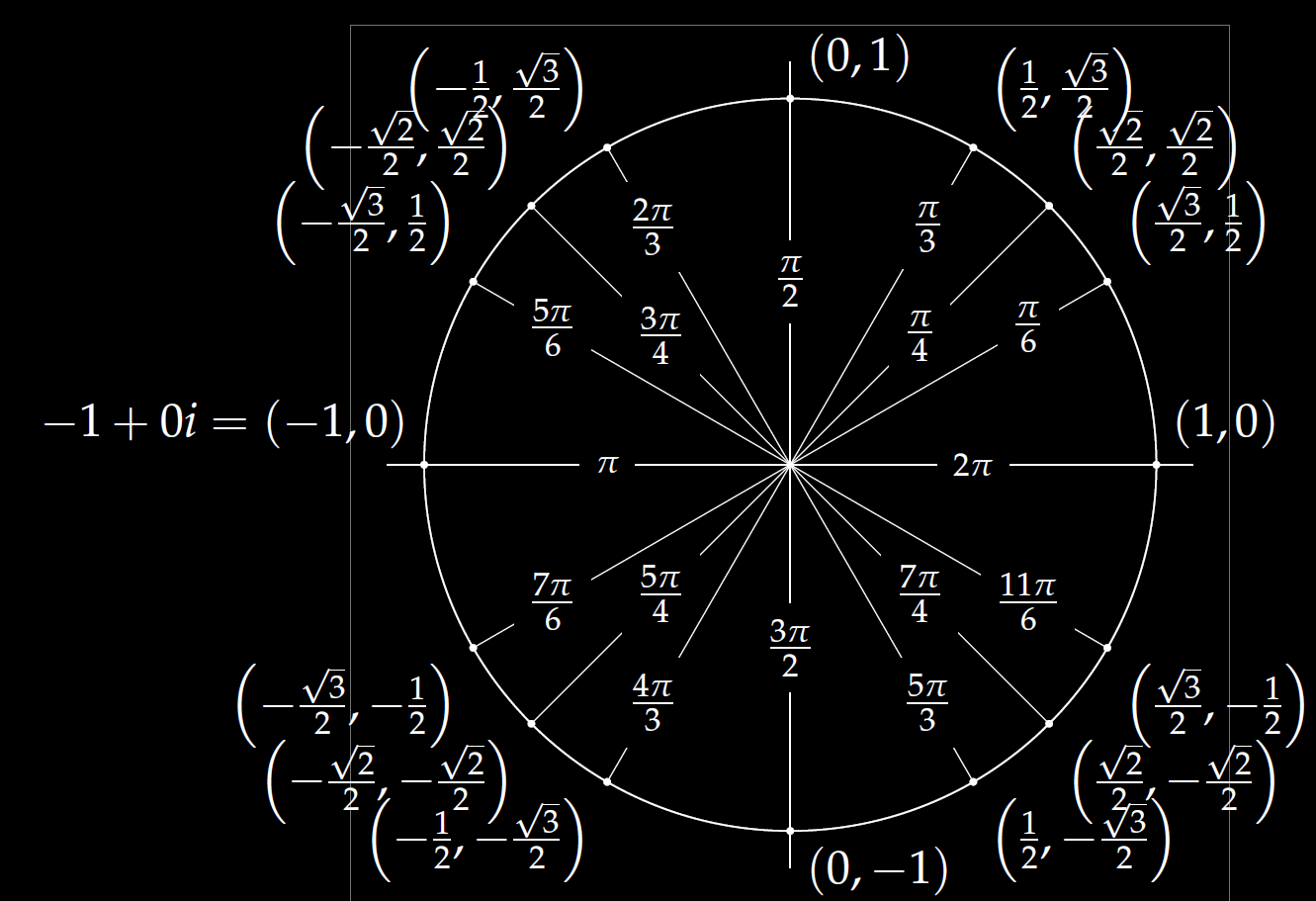 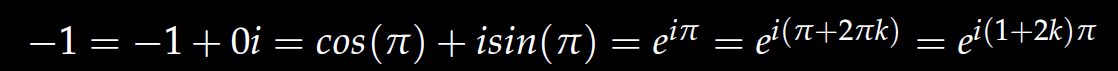 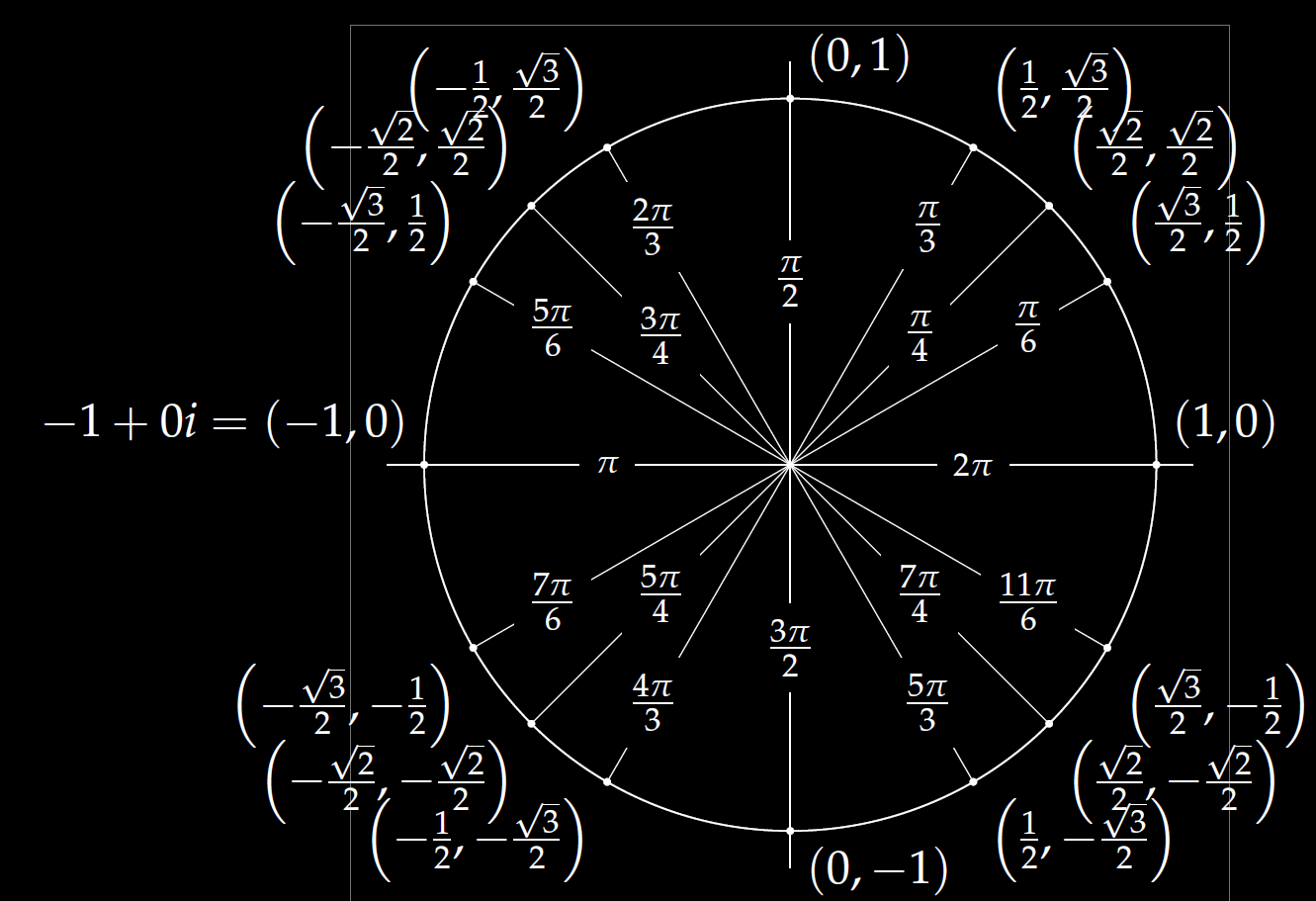 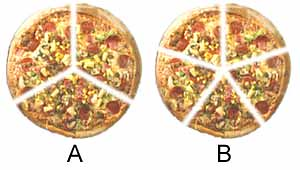 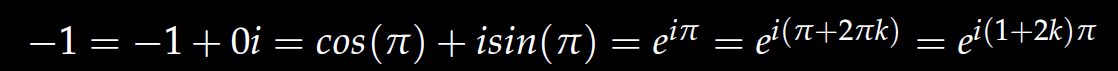 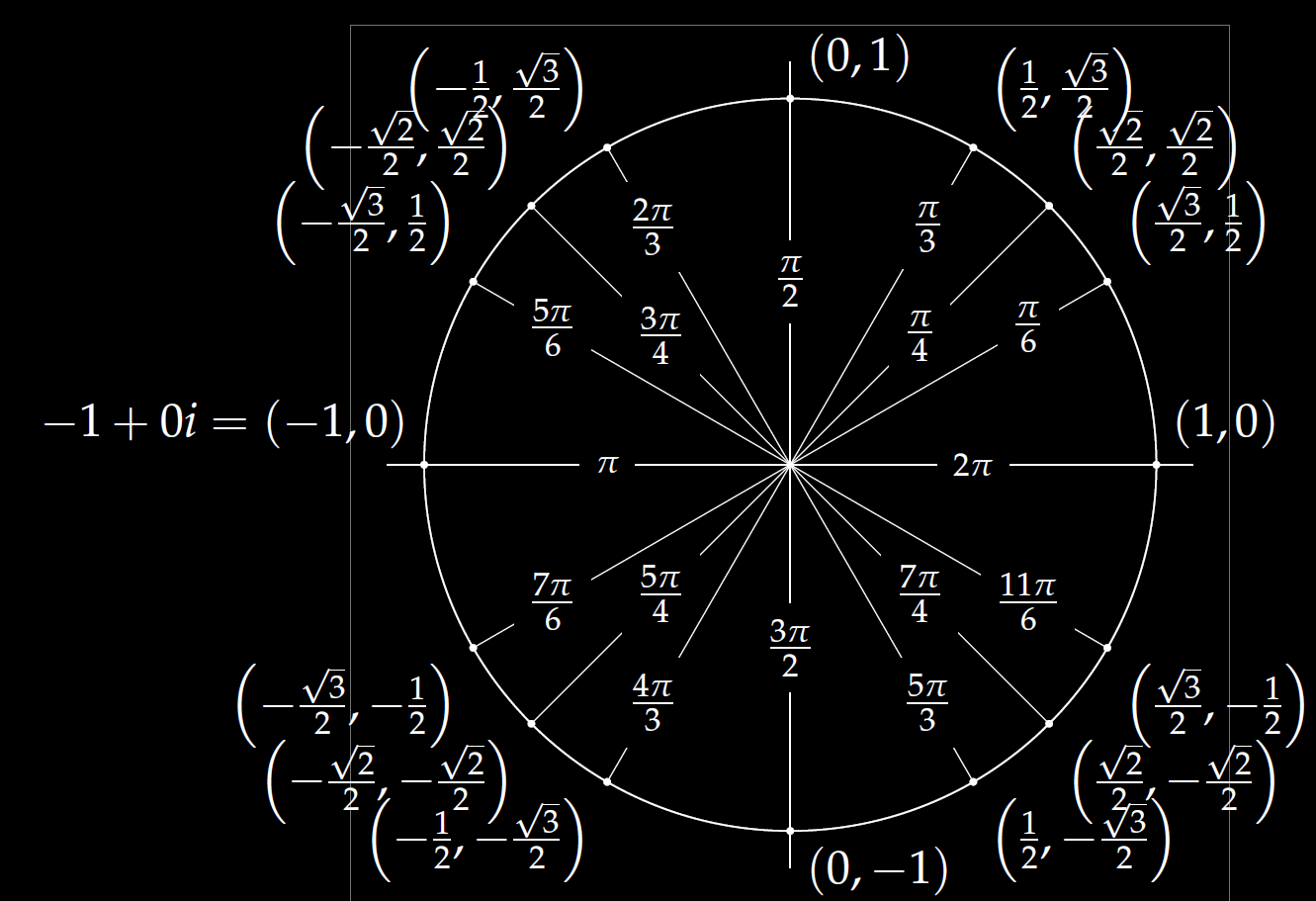 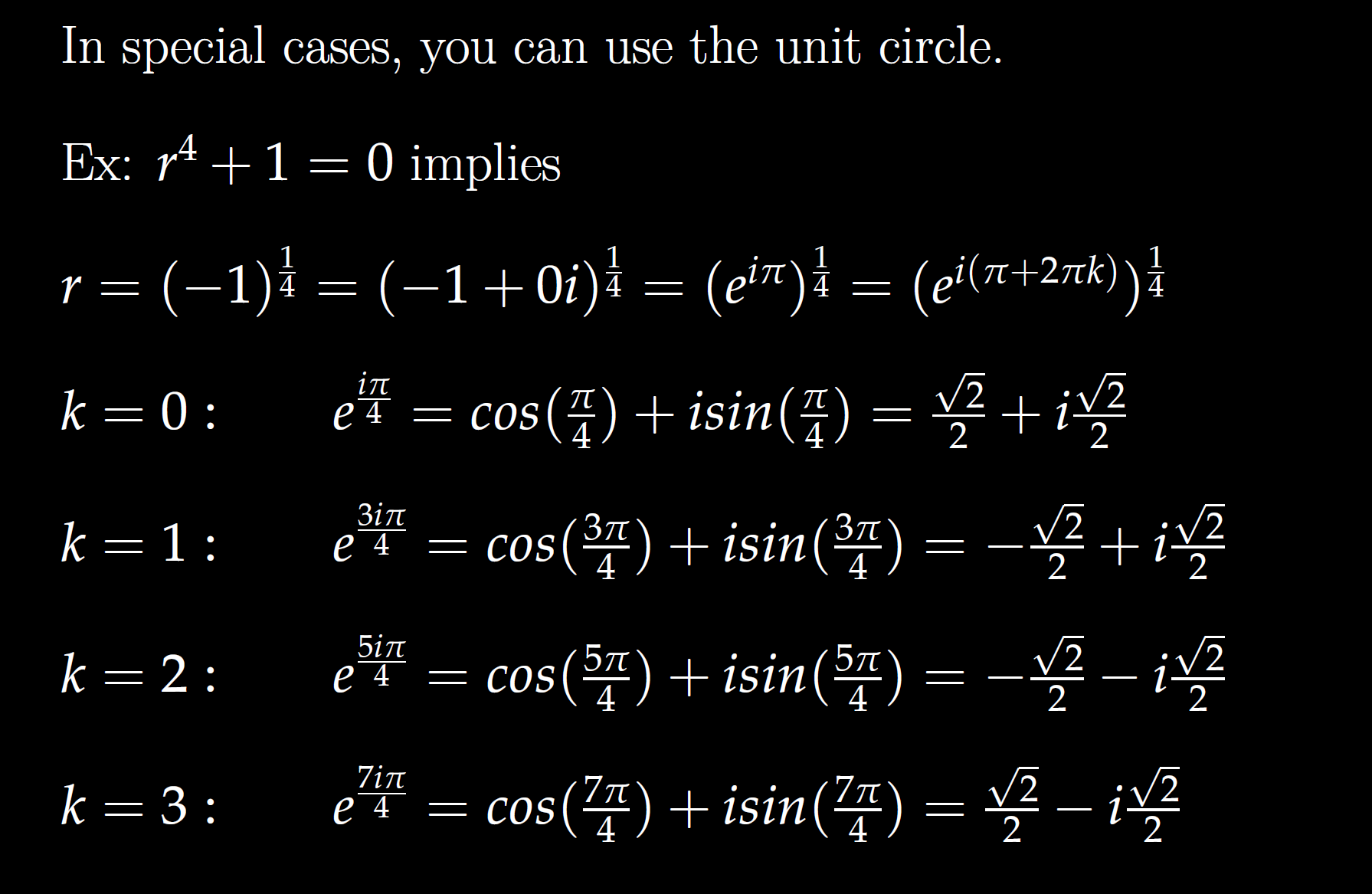 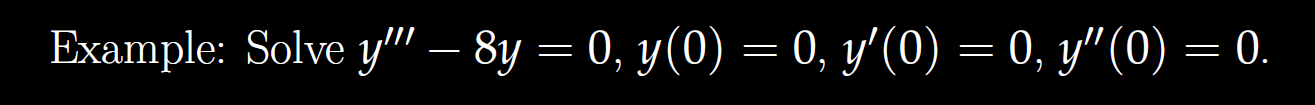 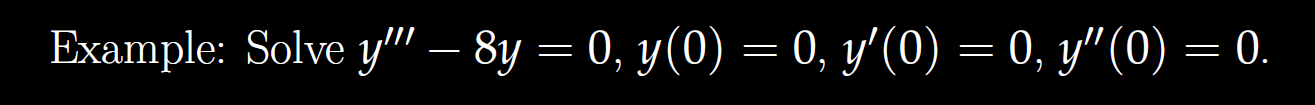 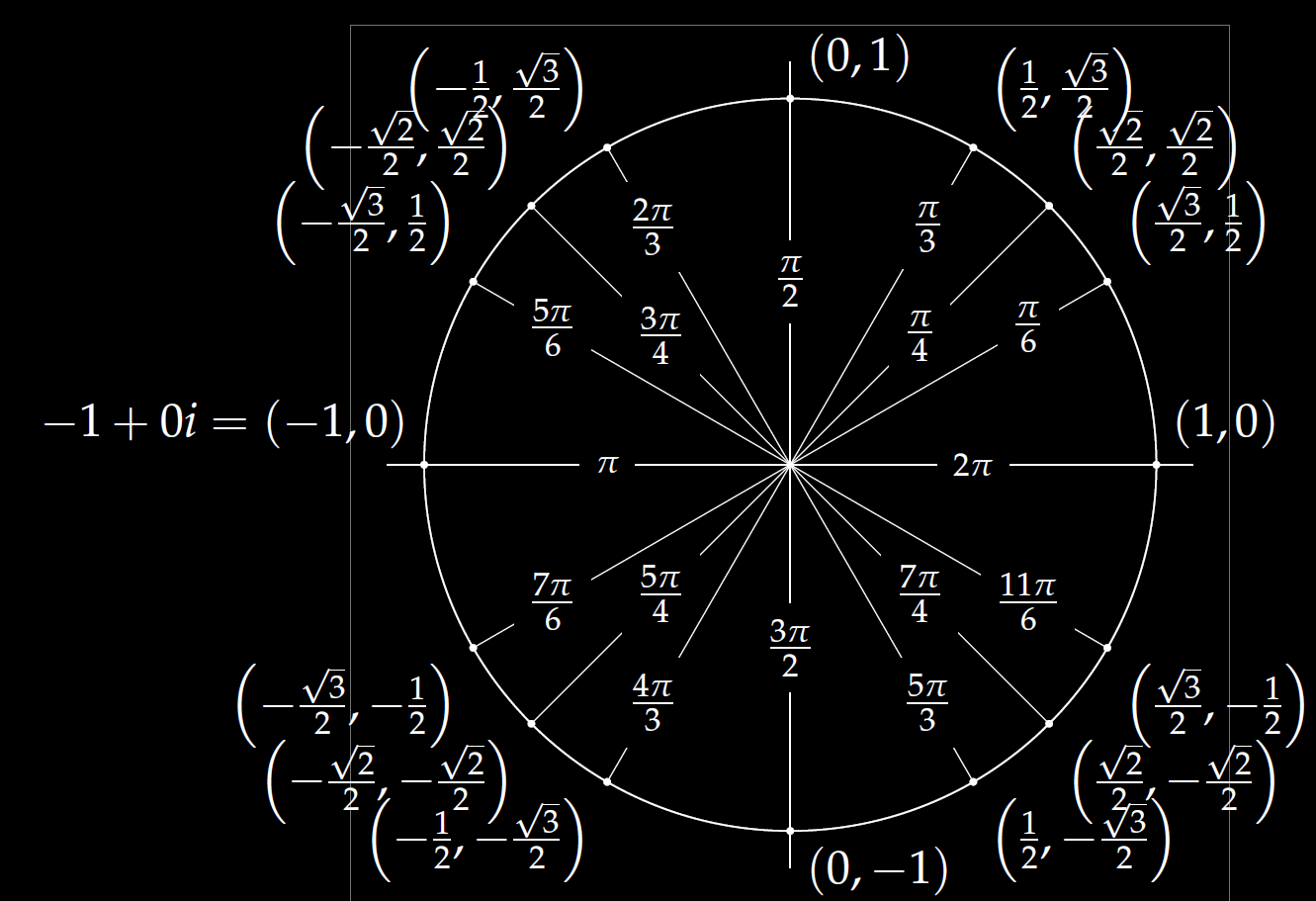 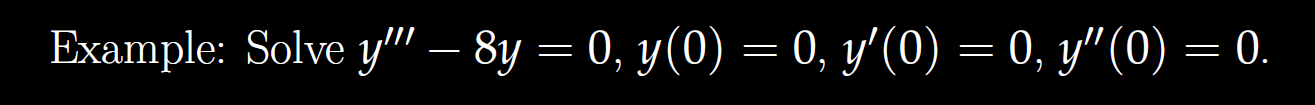 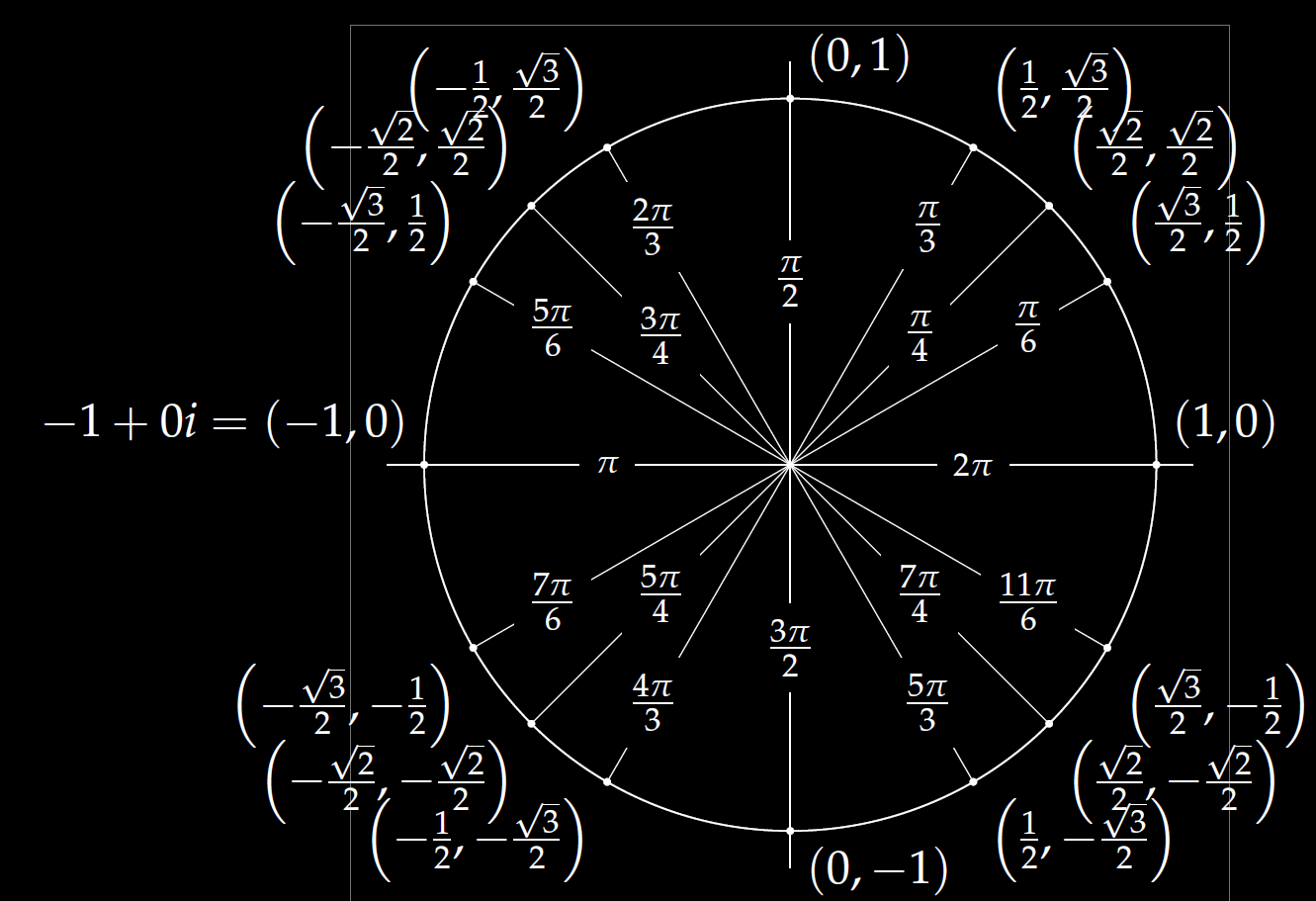 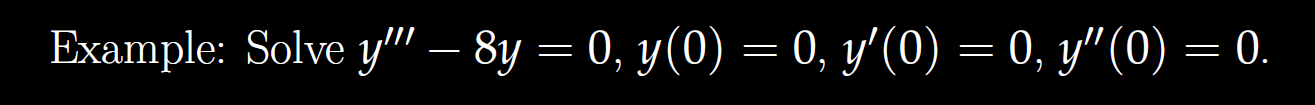 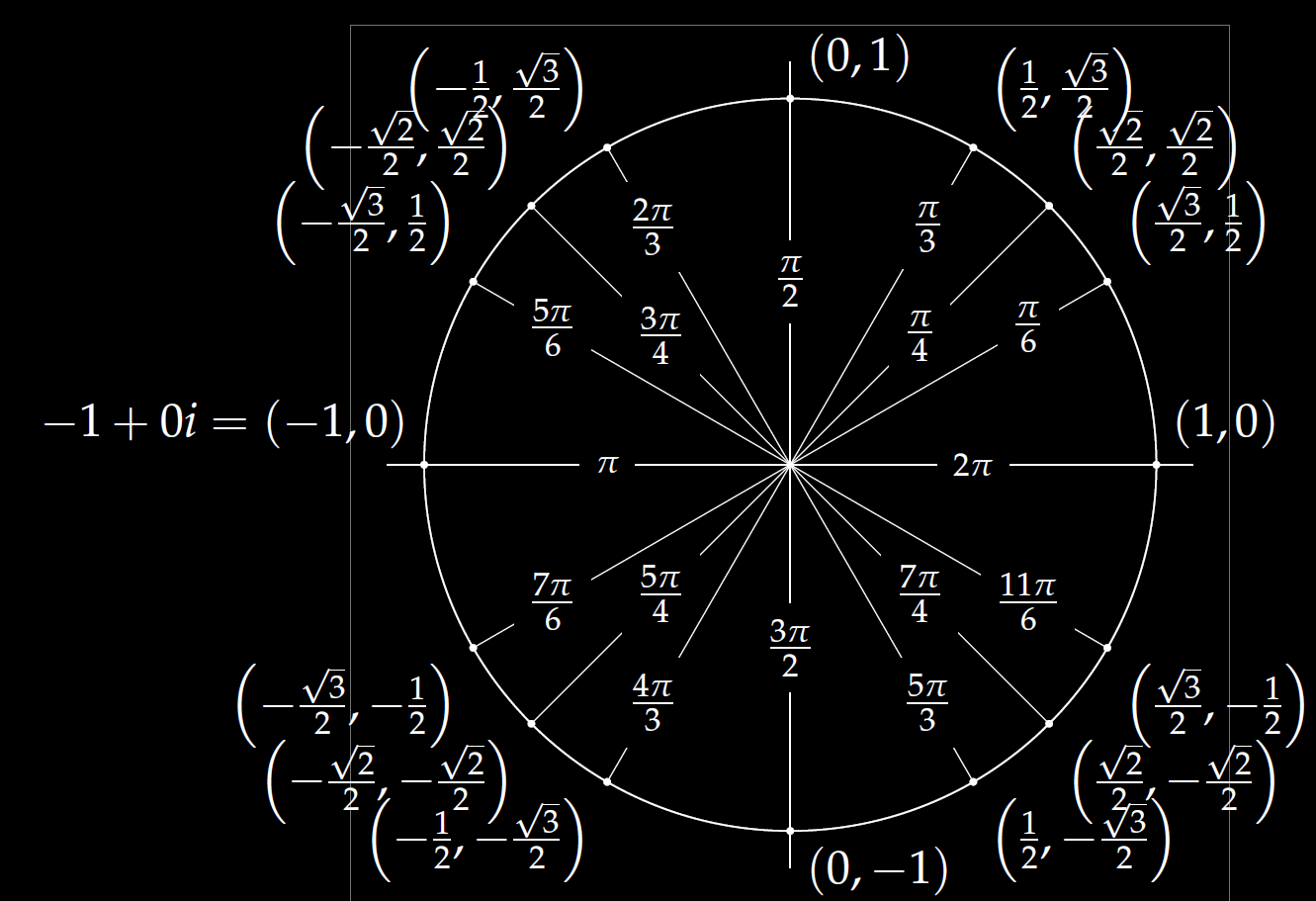 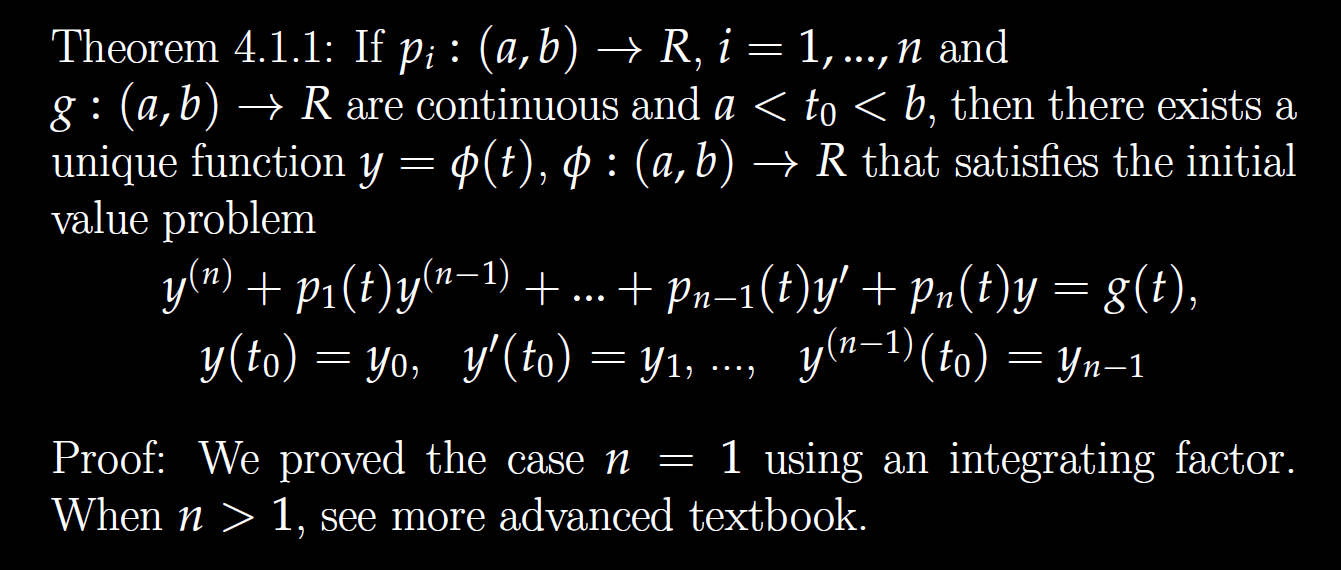 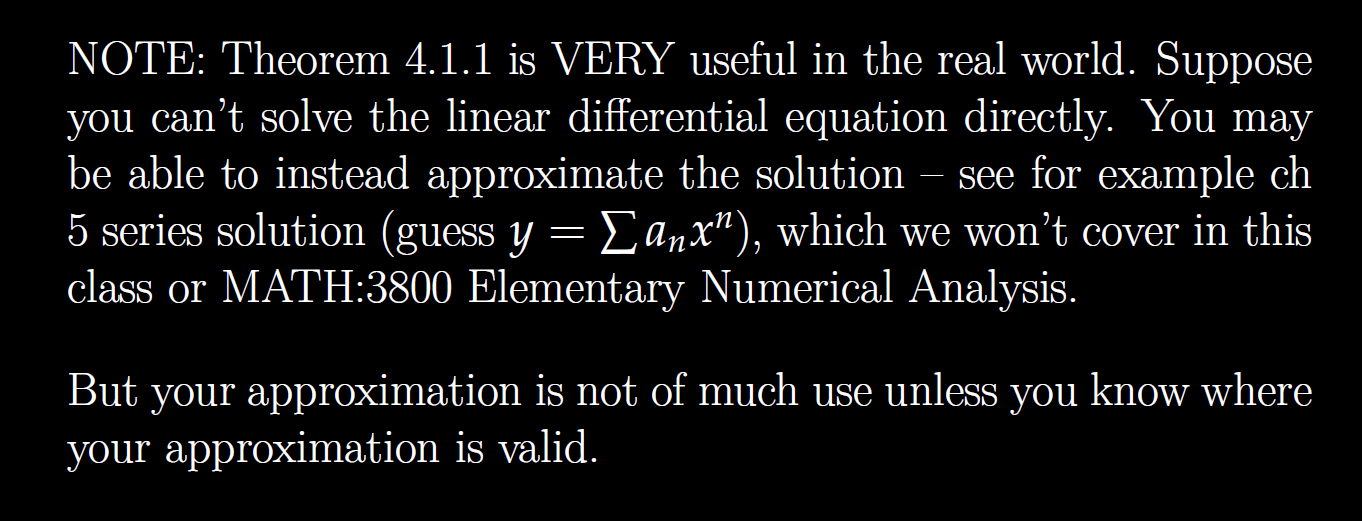 Determine (without solving the problem) an interval in which the solution of the given initial value problem is certain to exist and be unique.
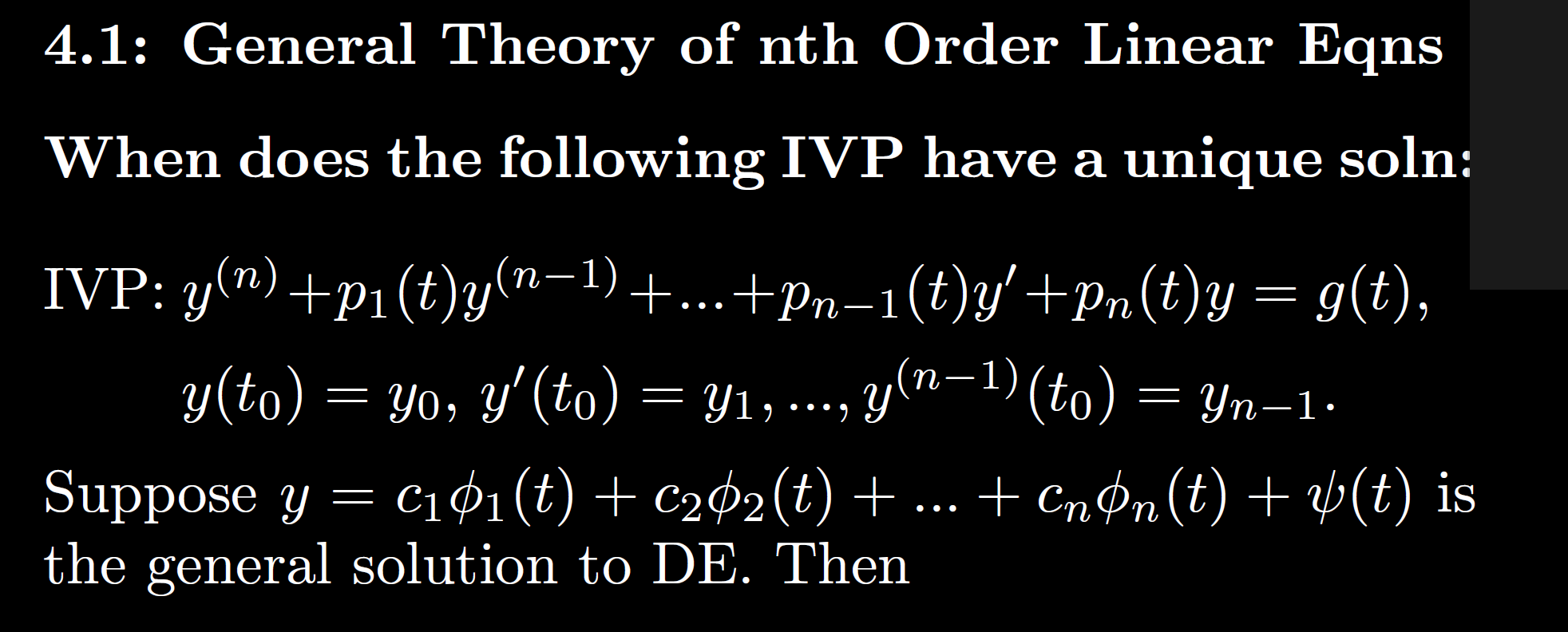 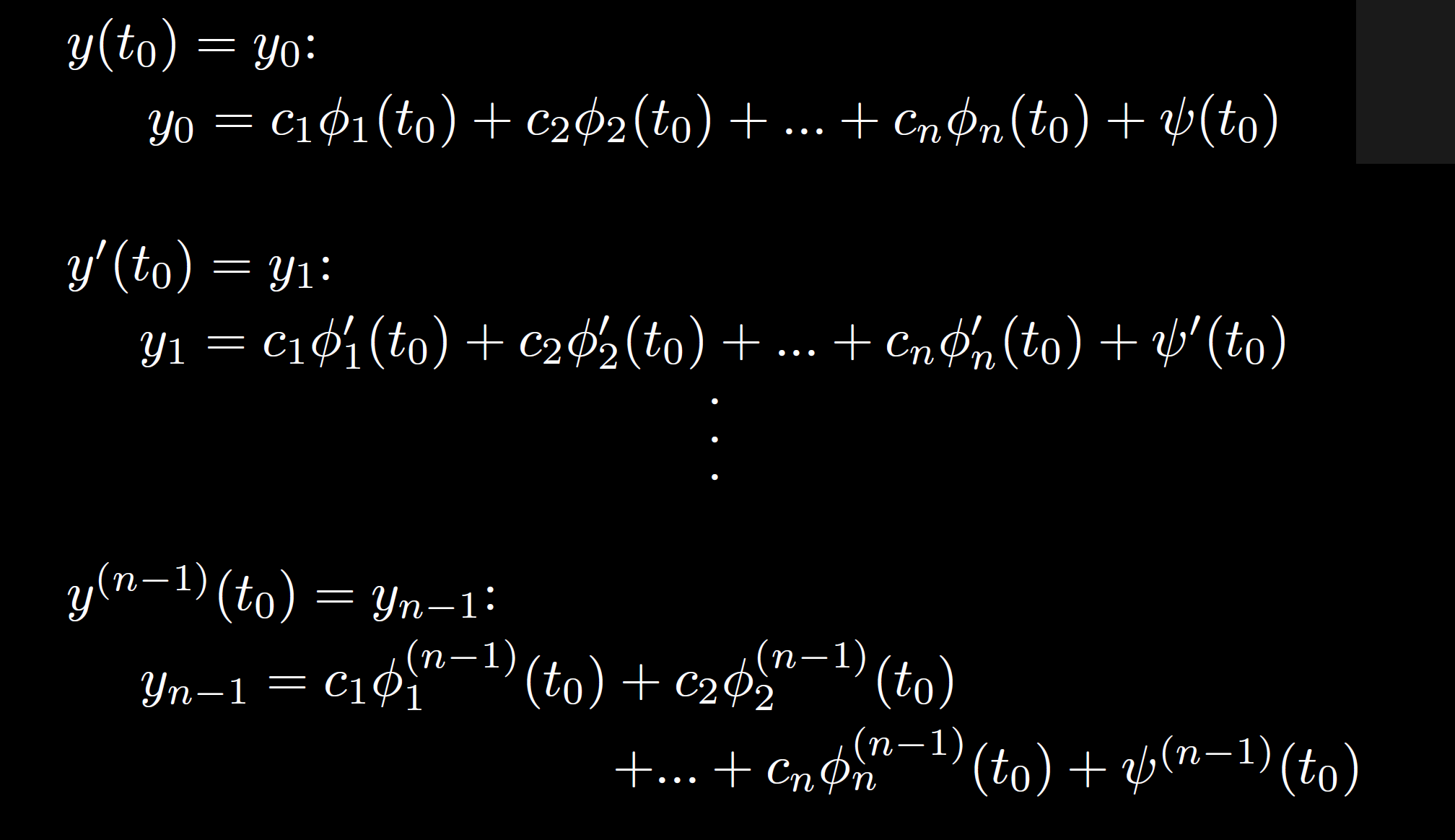 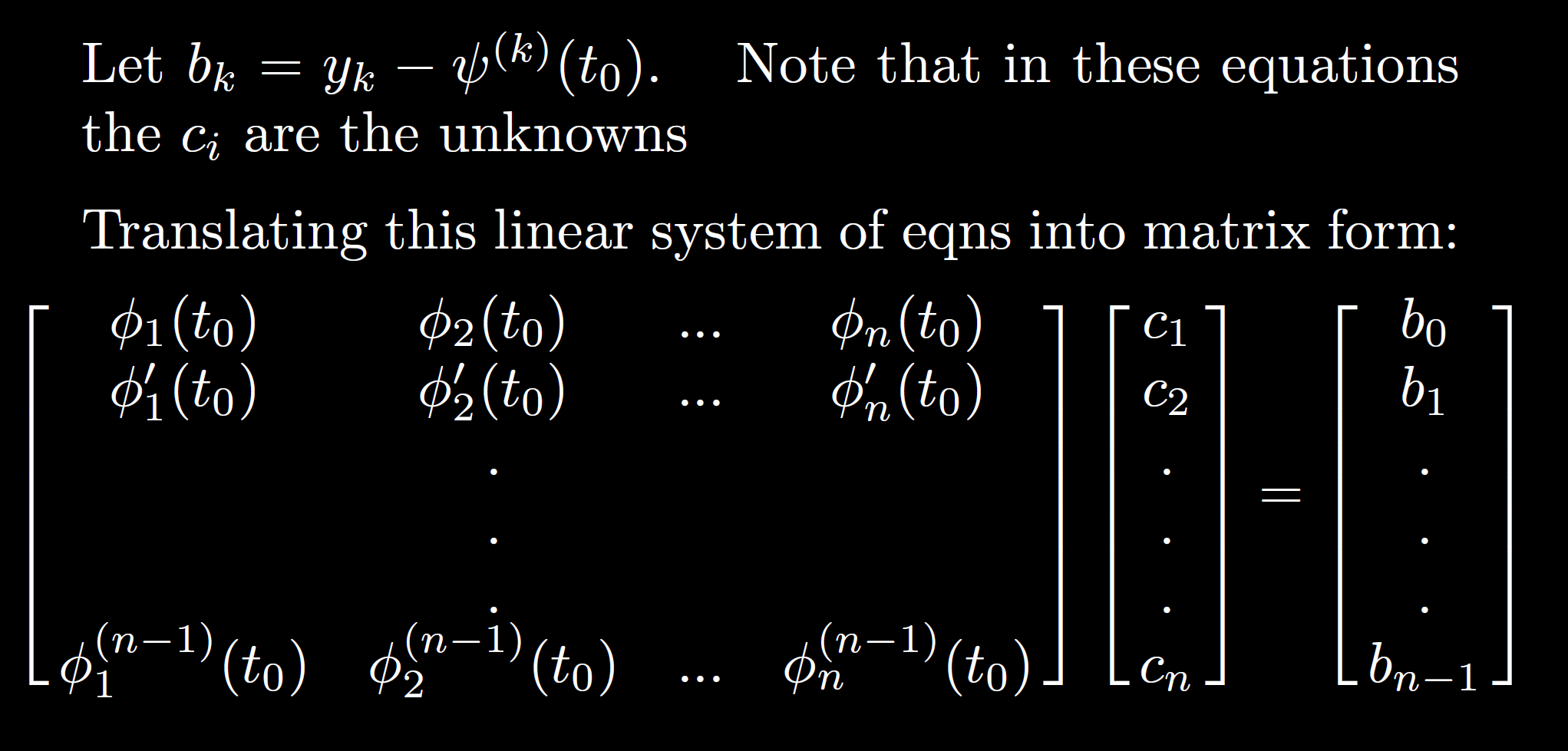 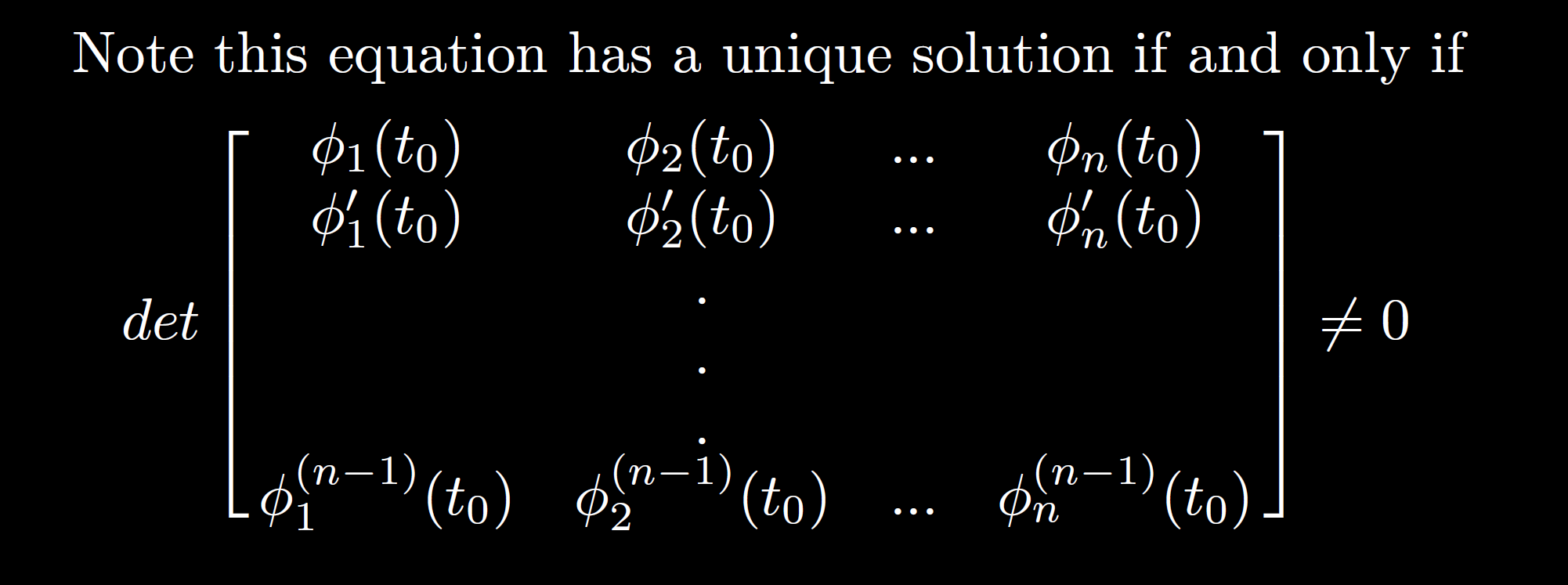 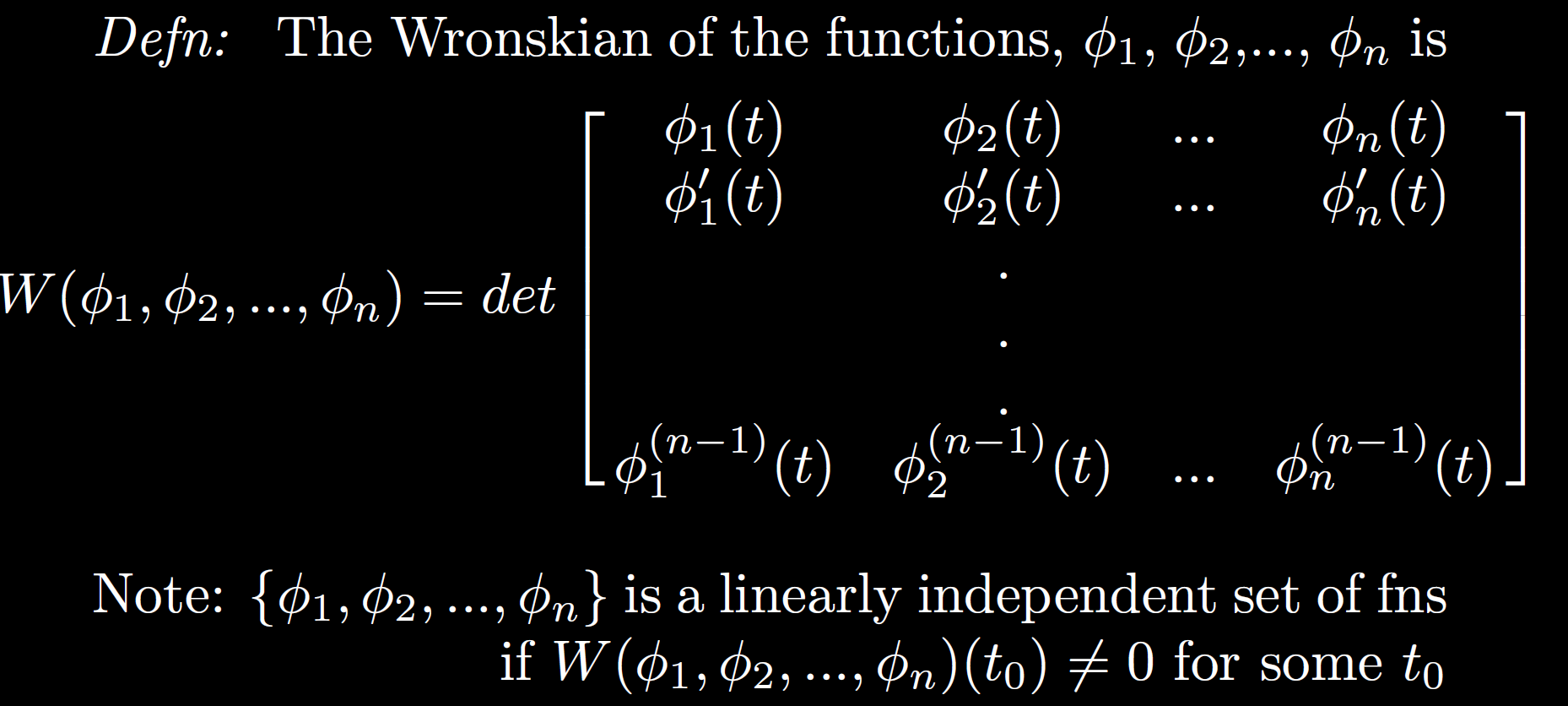 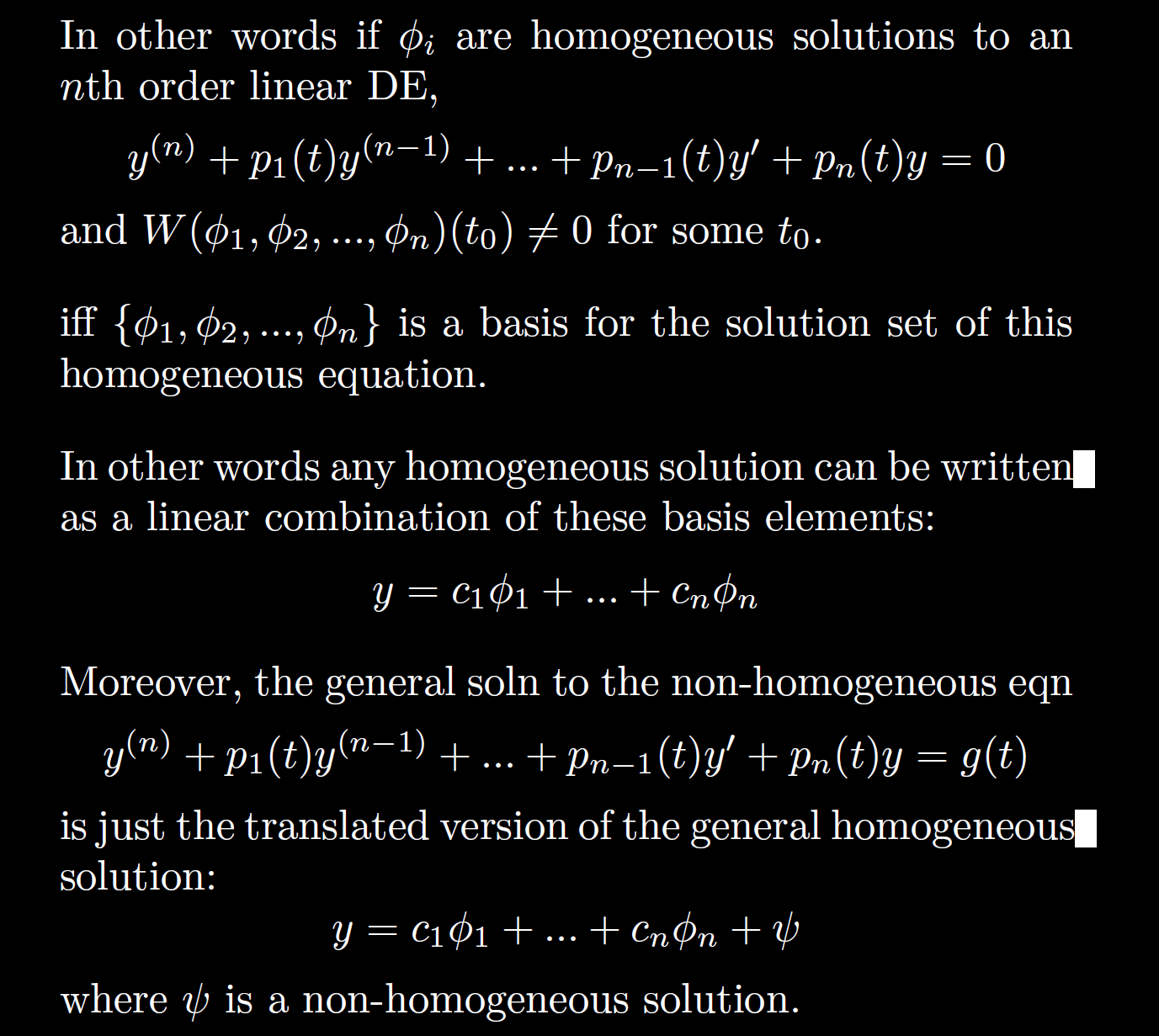 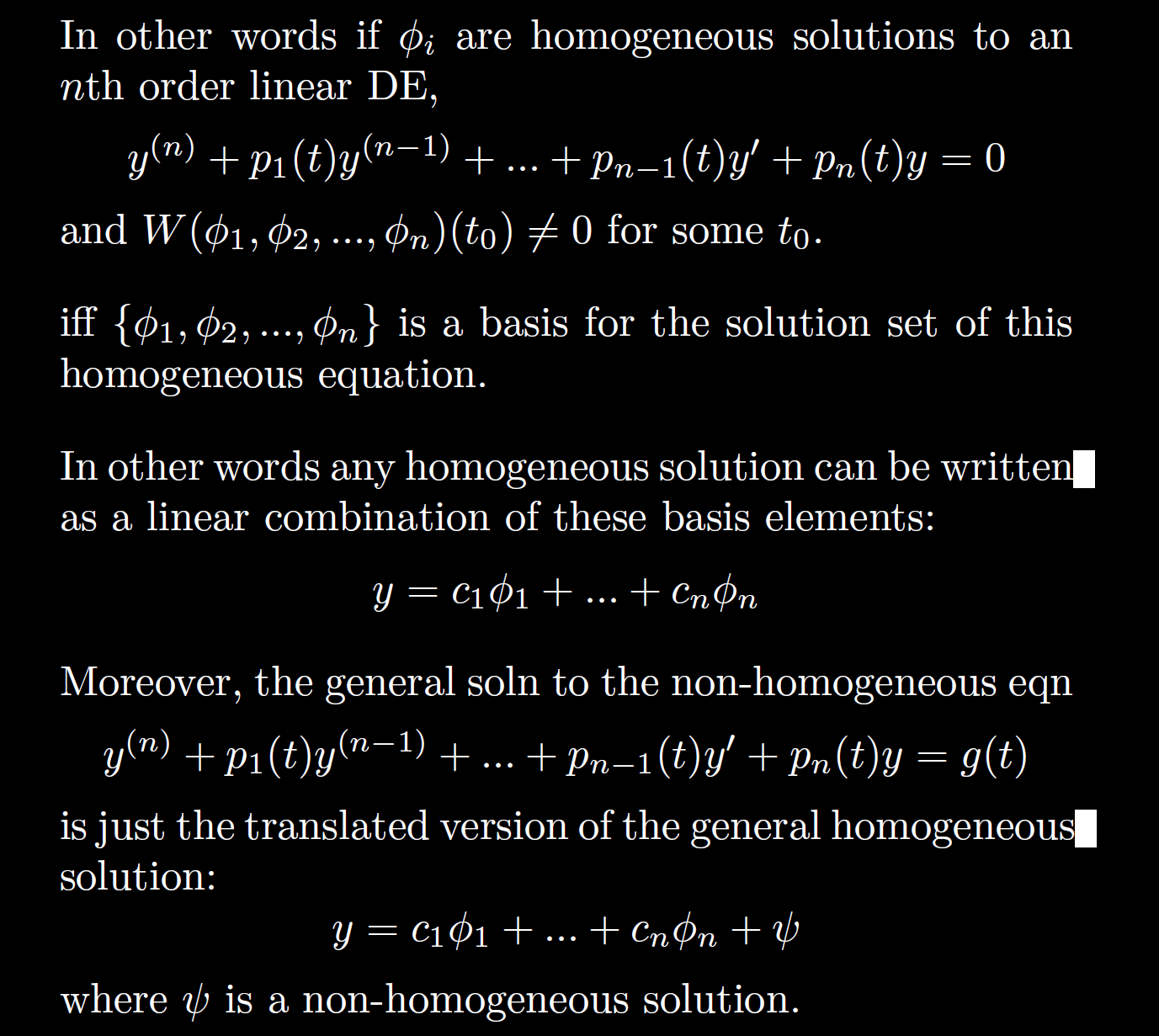 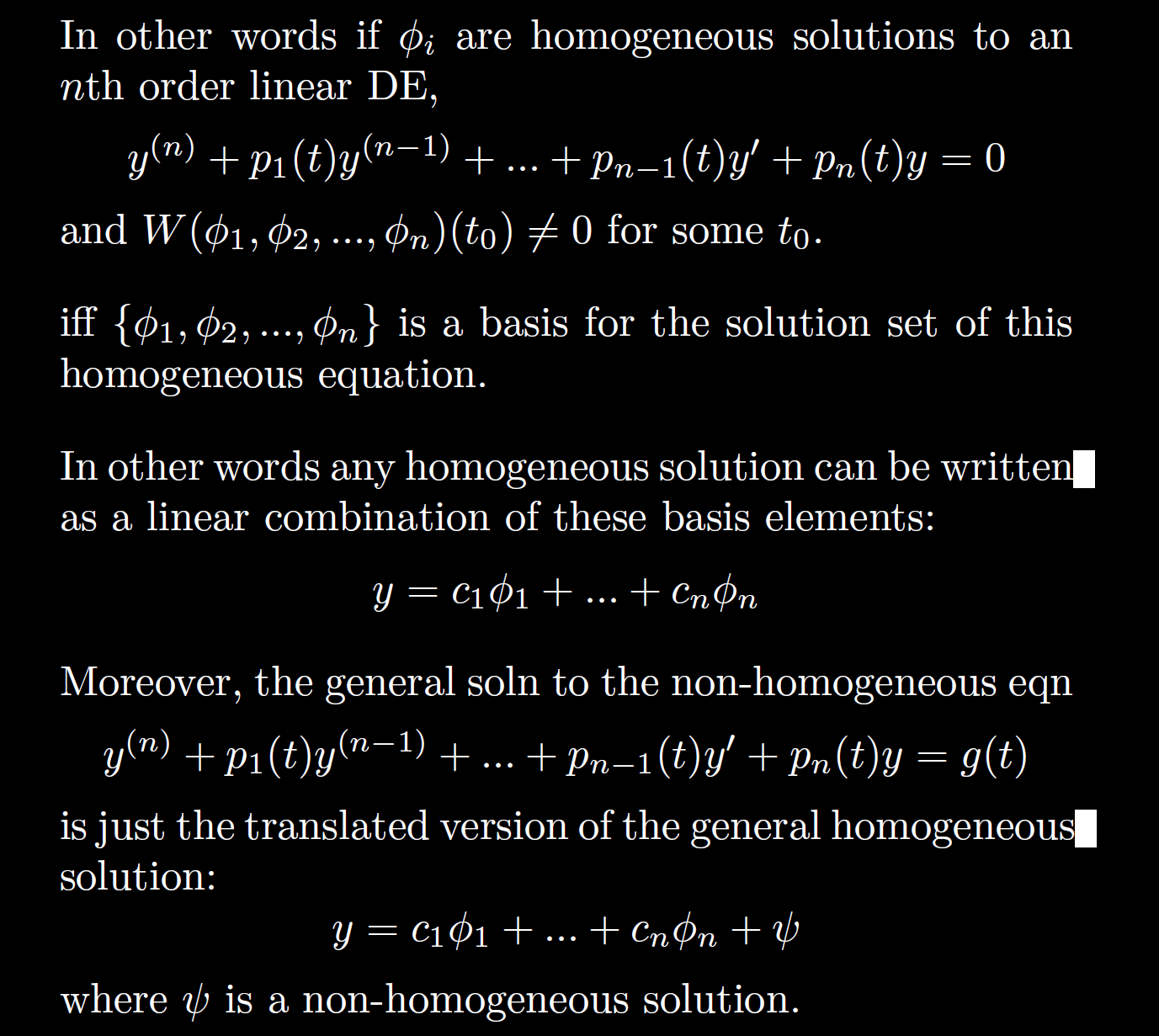 Linear Independence and the Wronskian
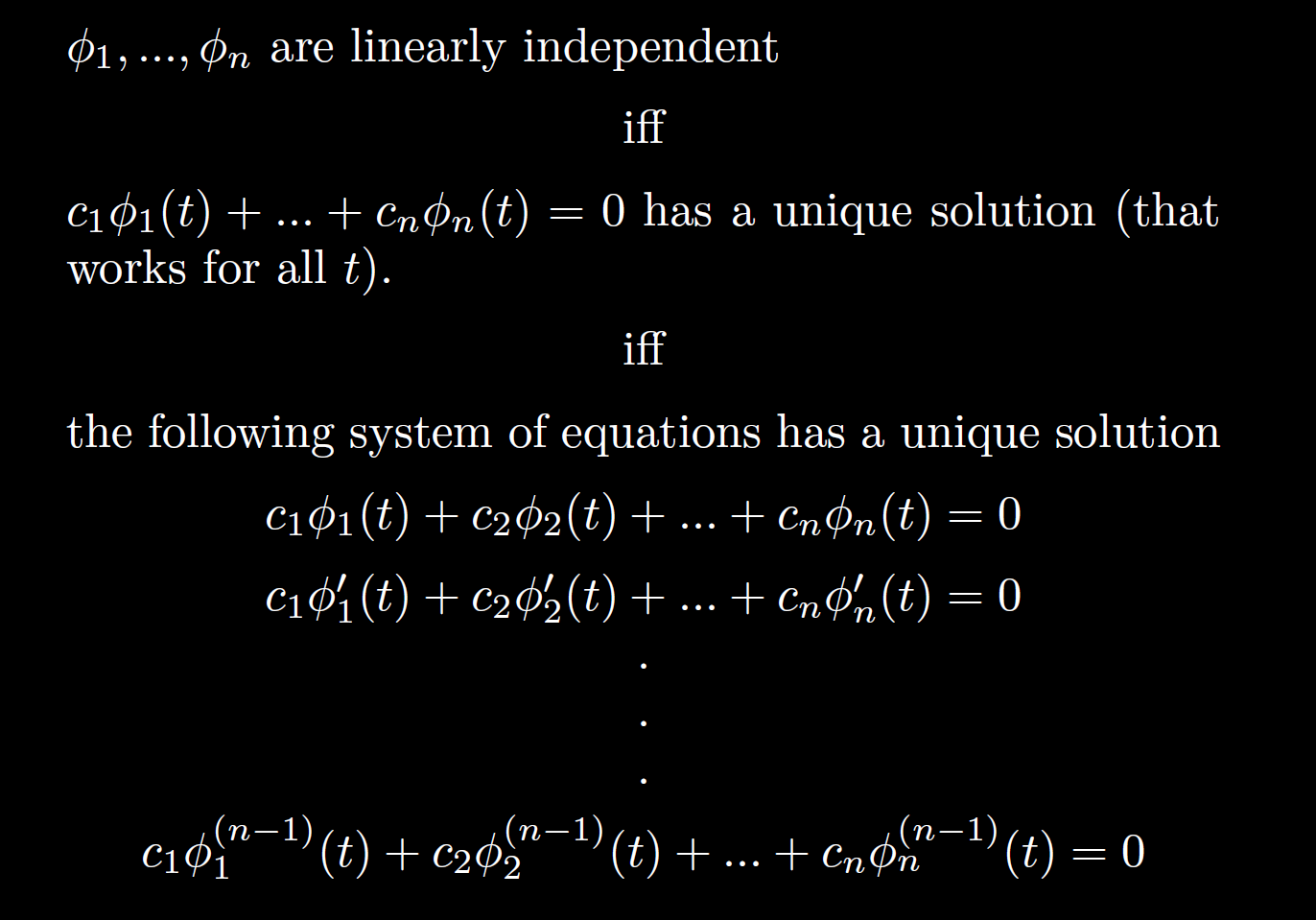 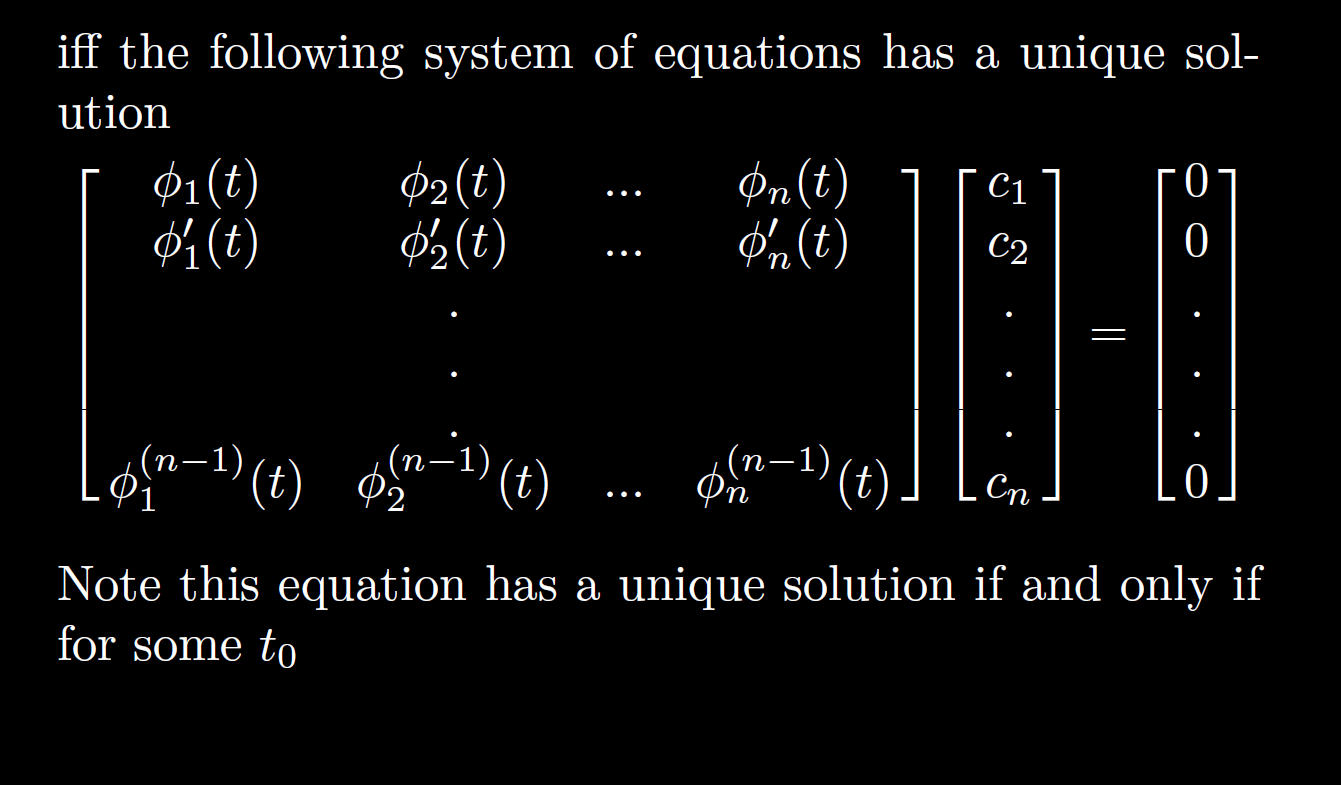 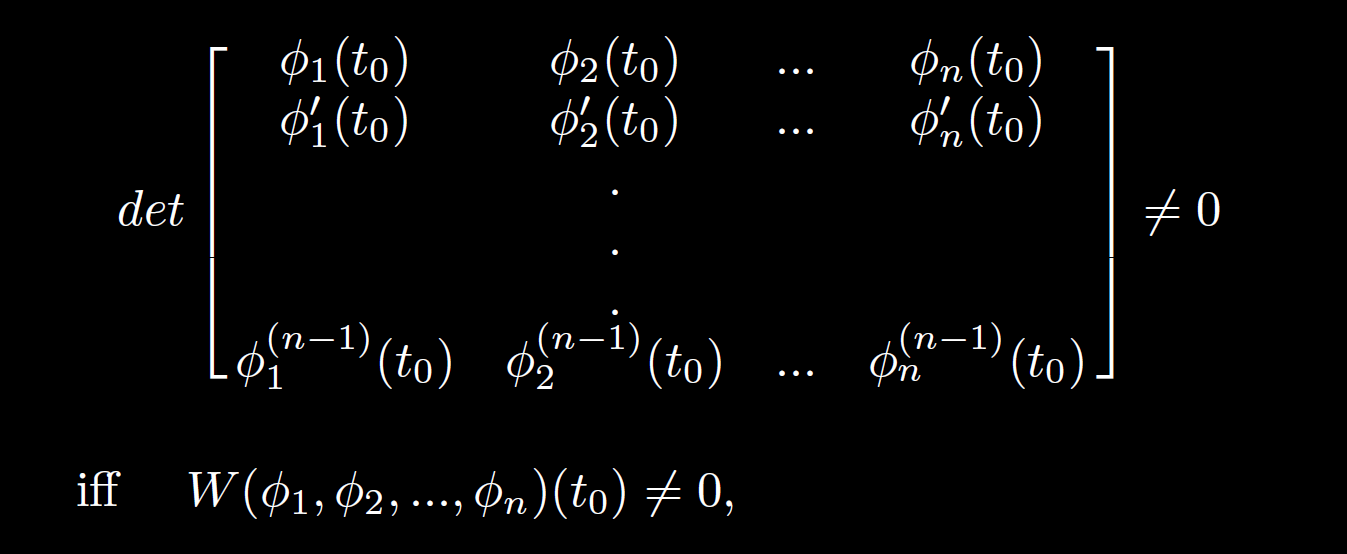 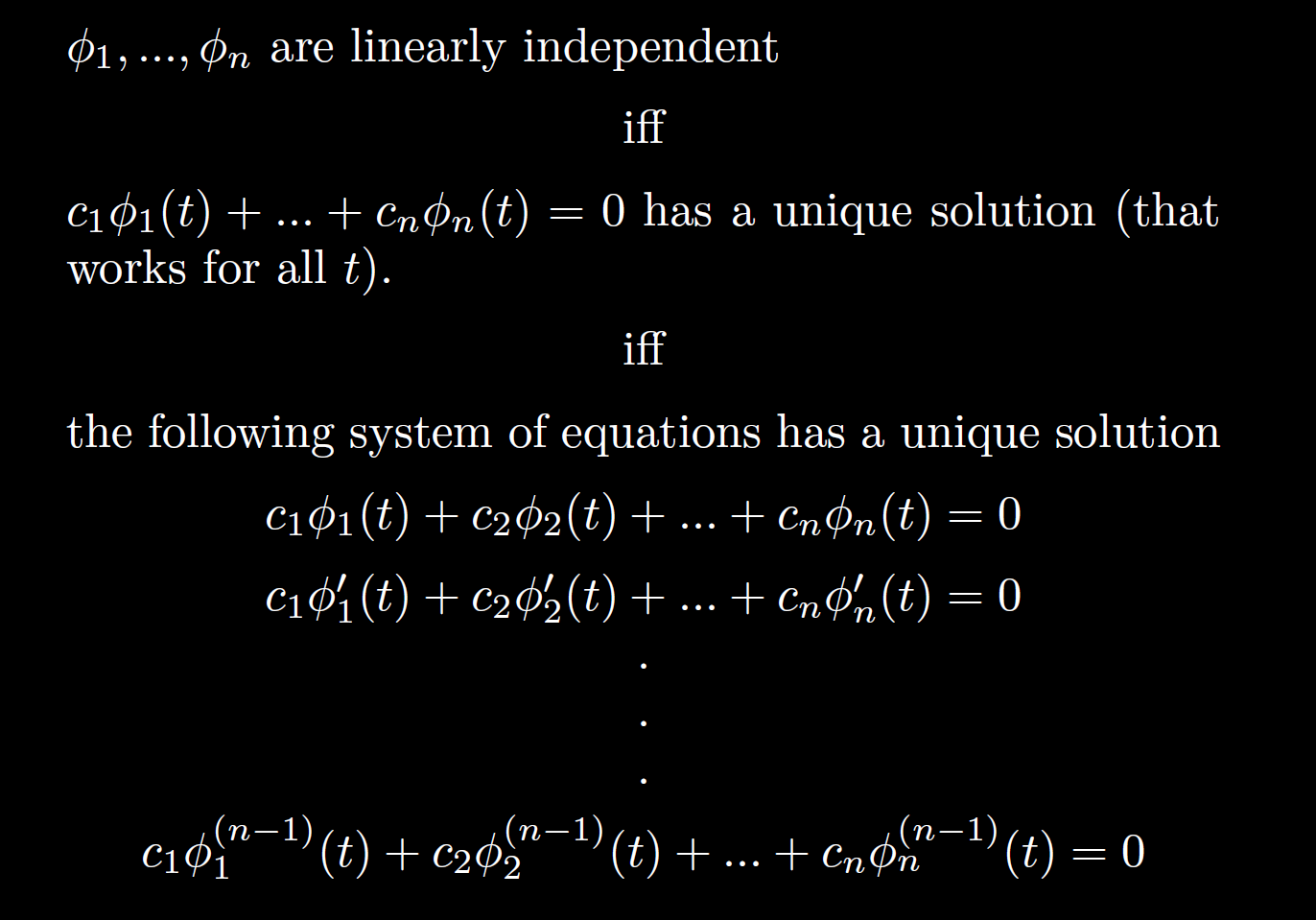 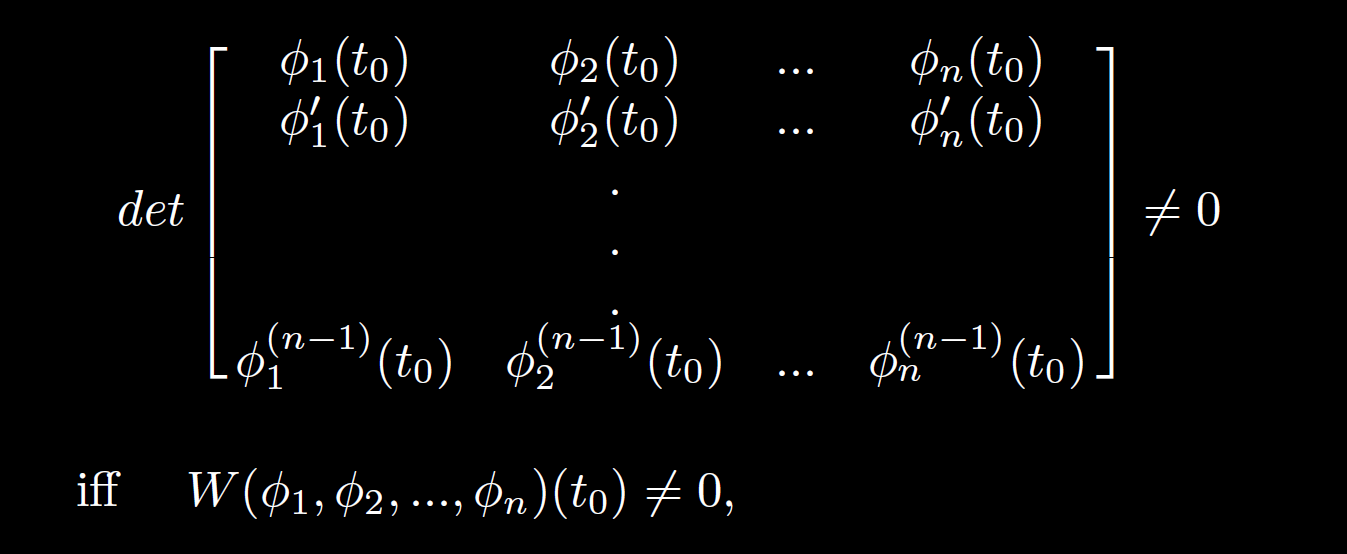 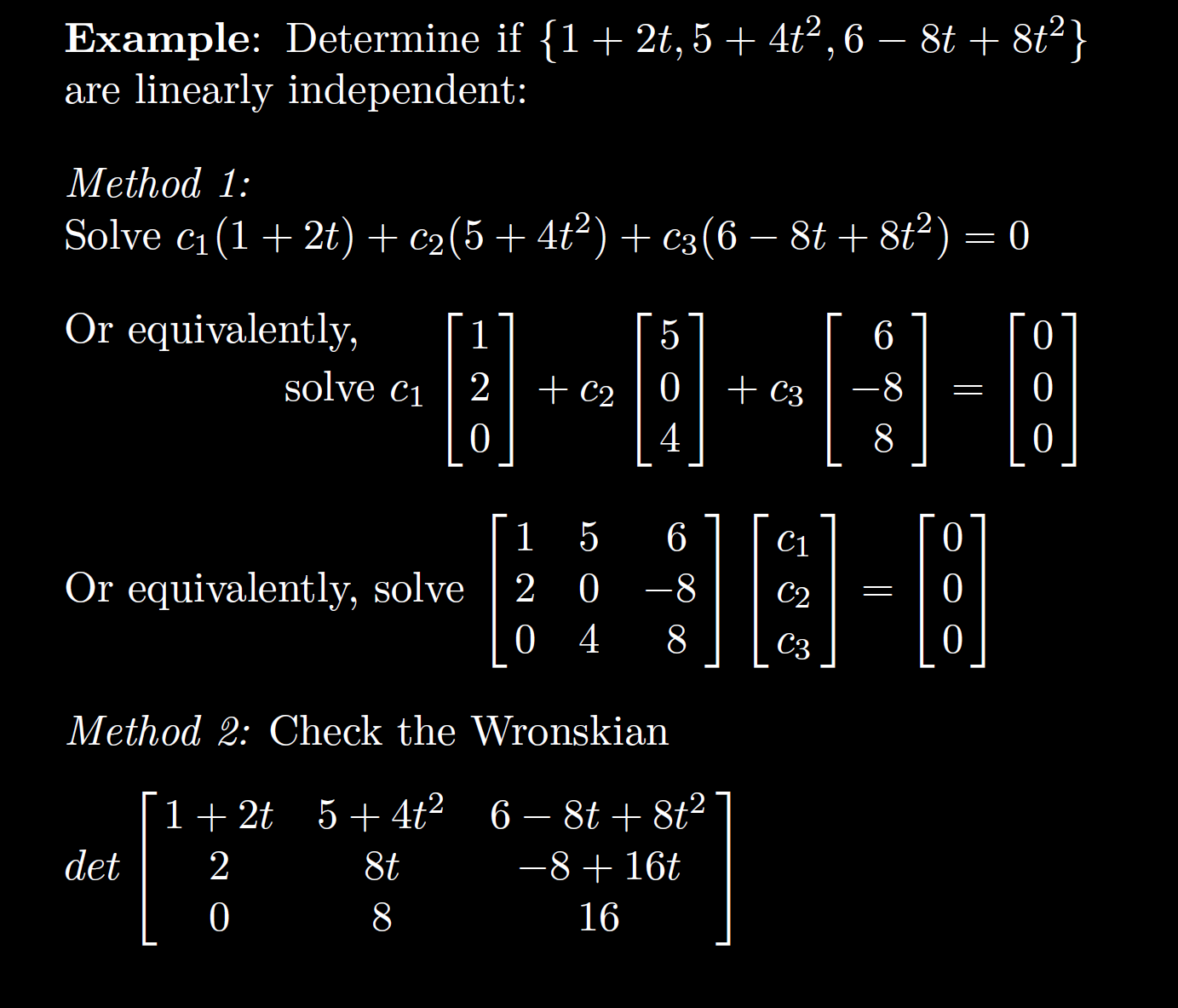 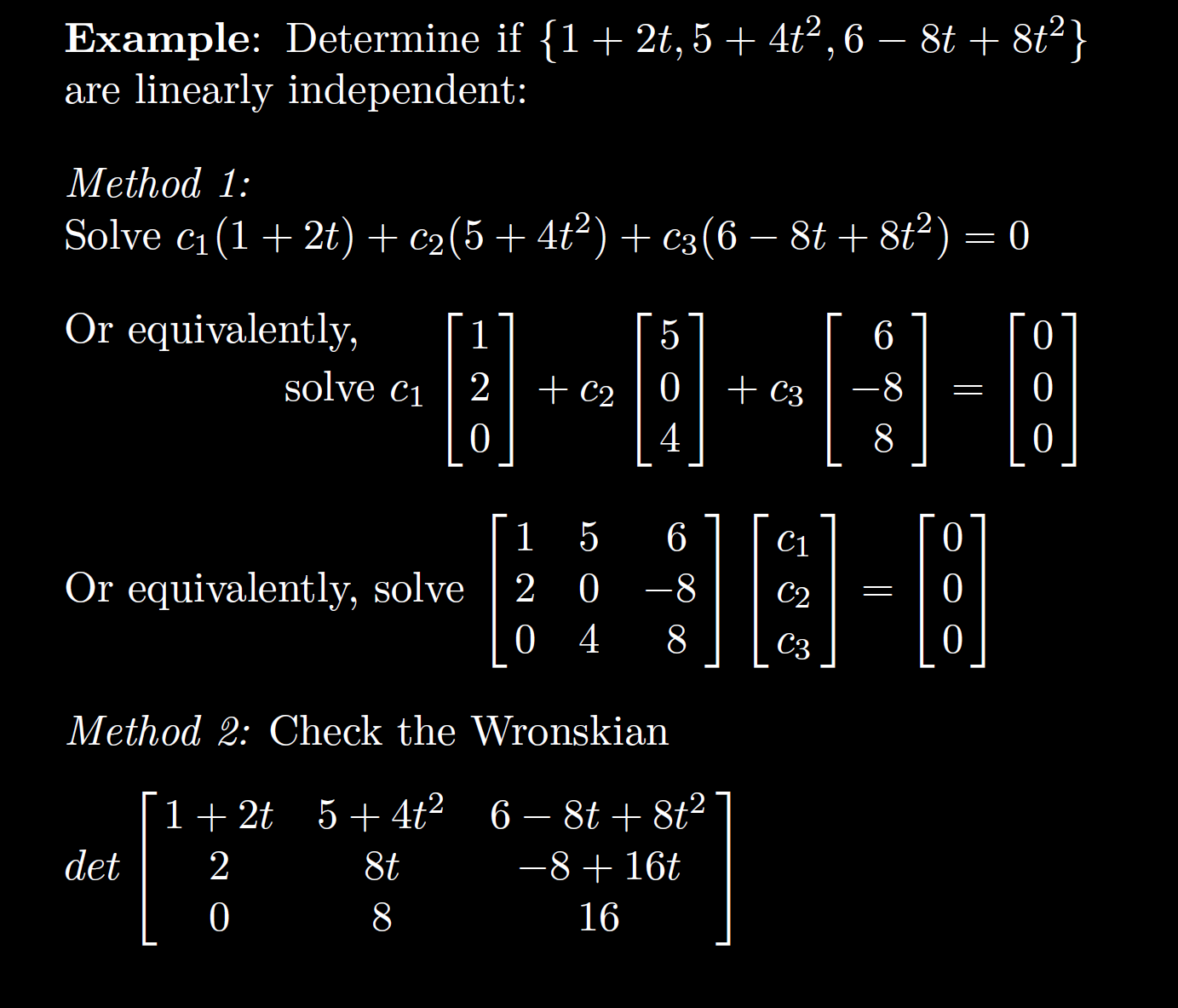 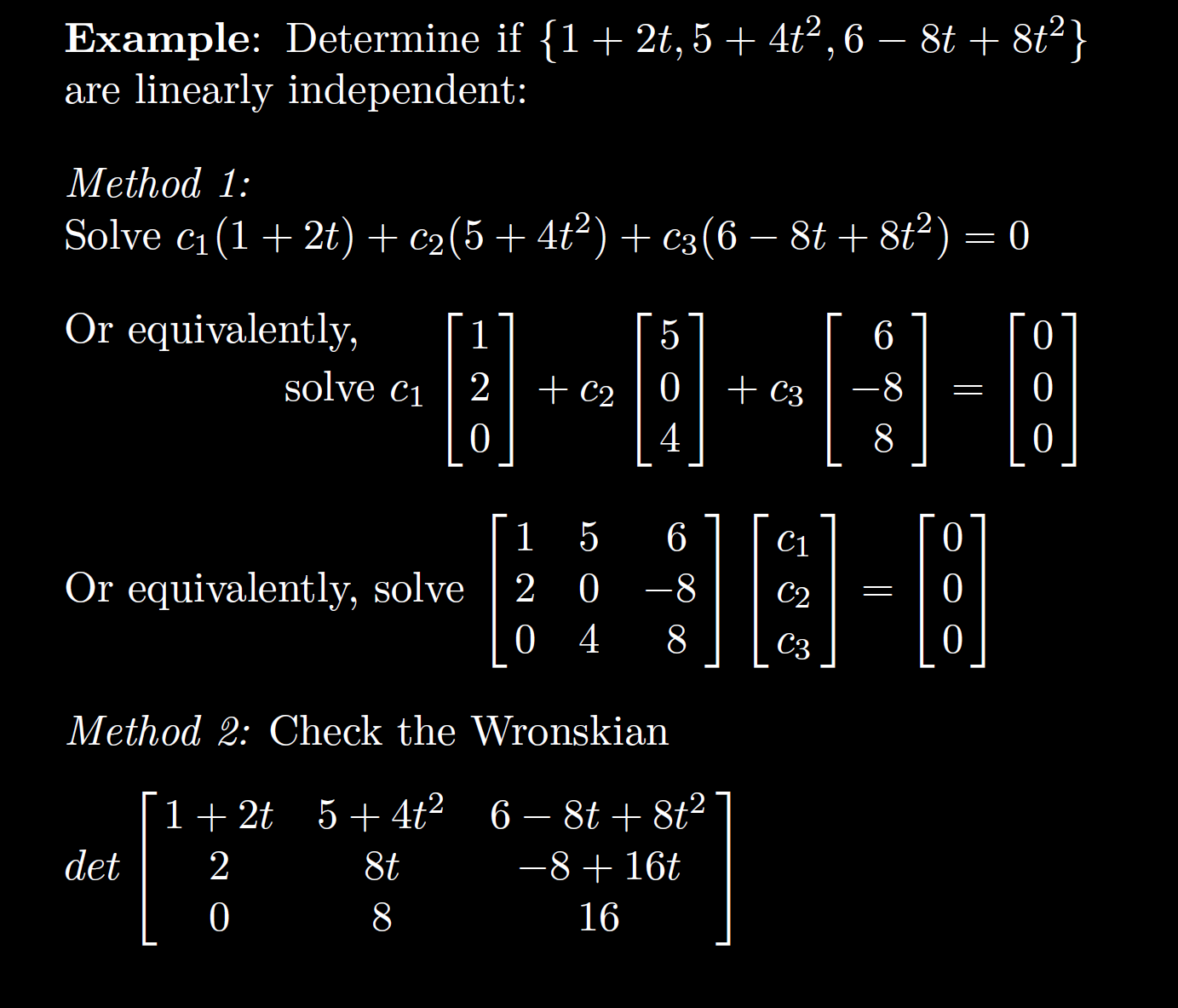 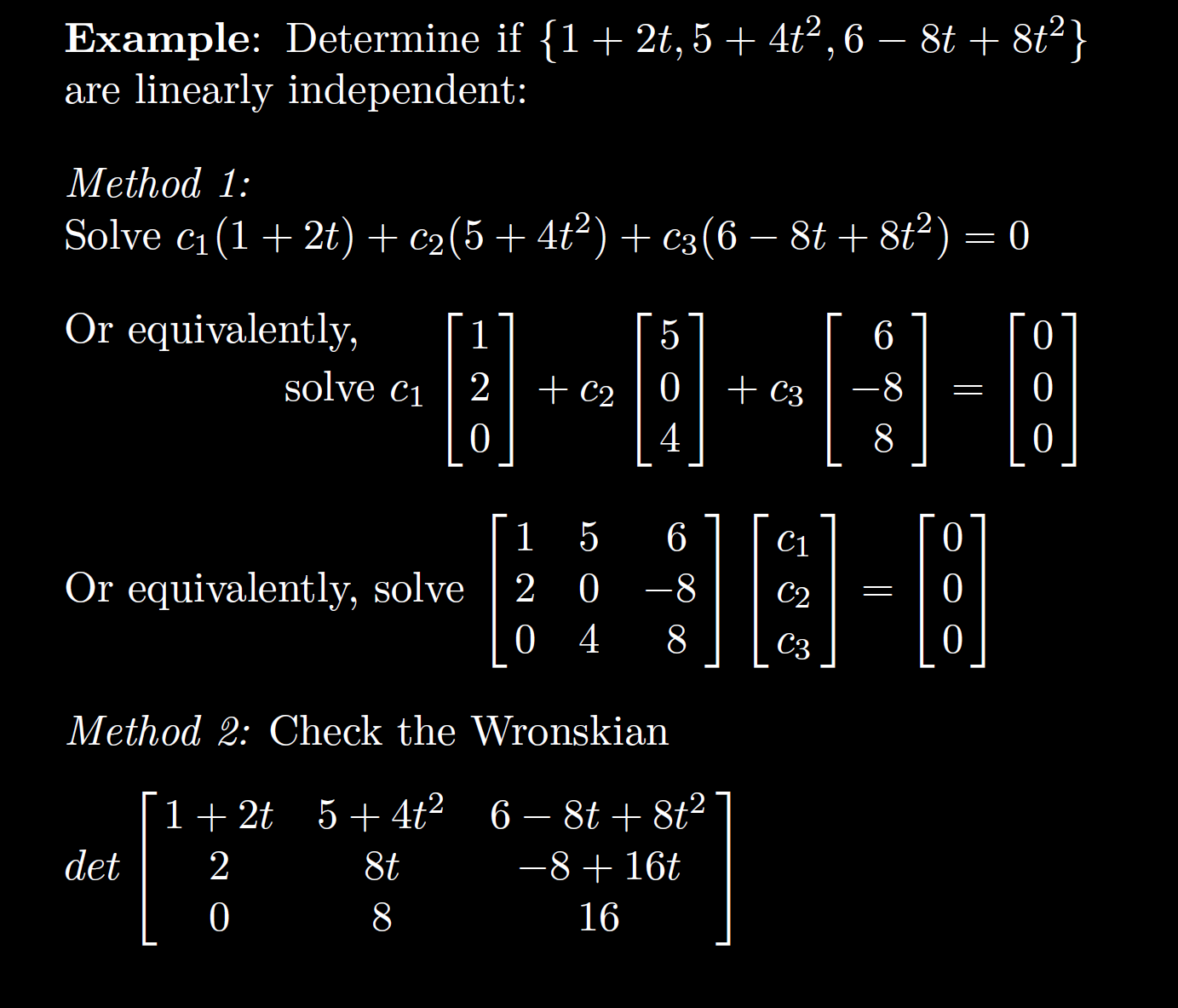 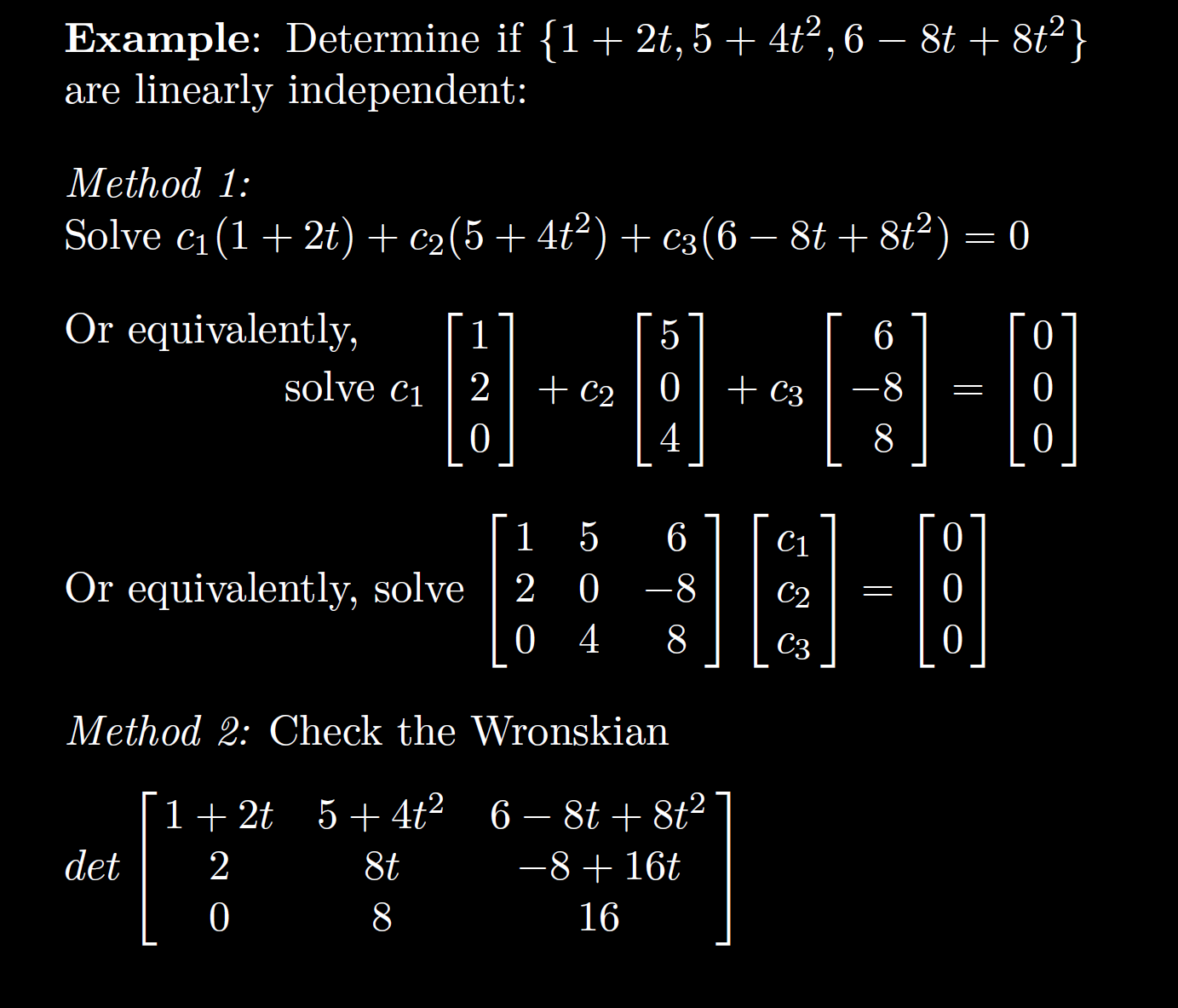